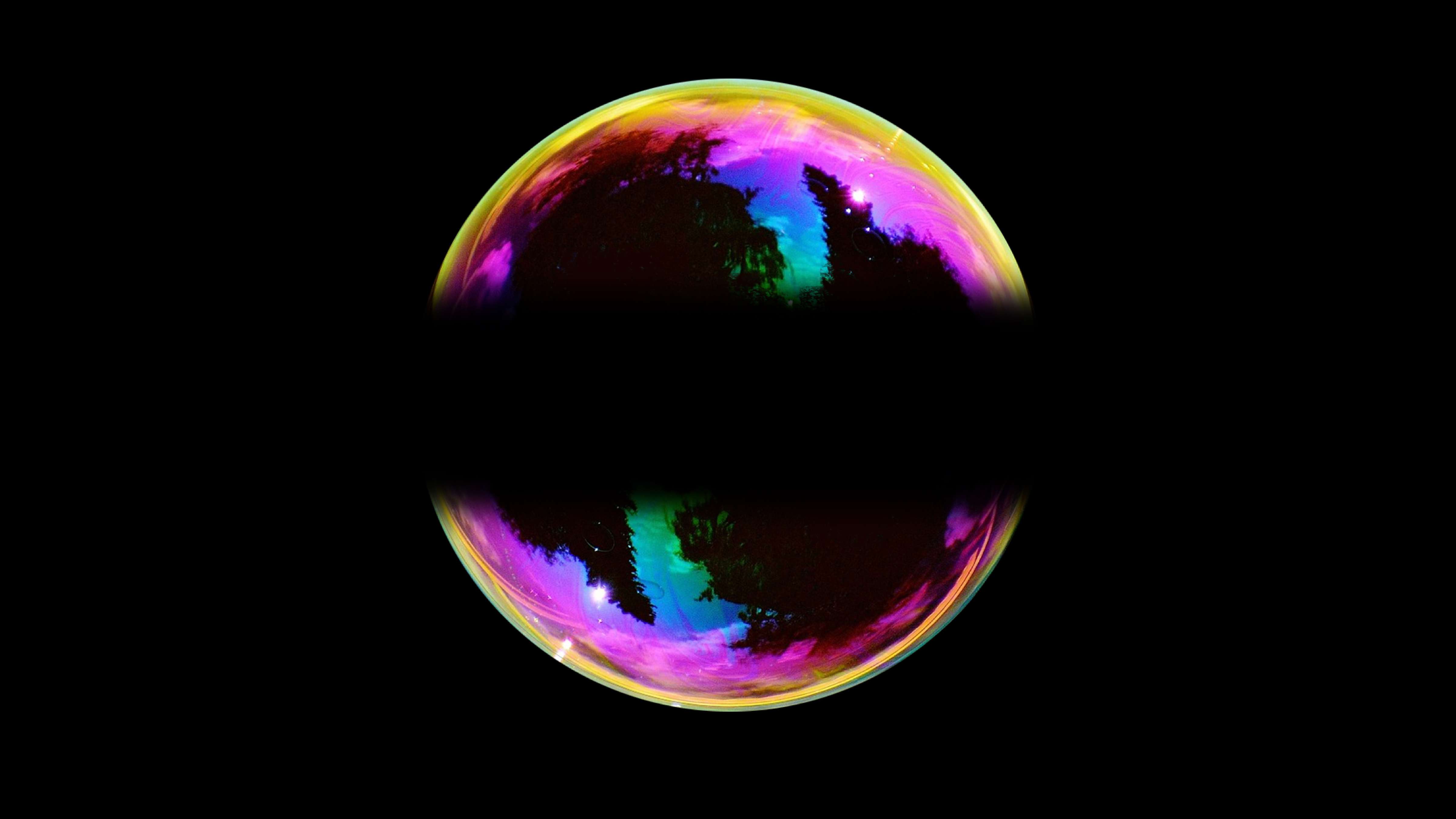 Introduction to Cryptocurrency
汇报人
CONTENTS
01
02
Overview of Cryptocurrencies
Understanding Bitcoin
03
04
Exploring Ethereum
The Privacy Features of Monero
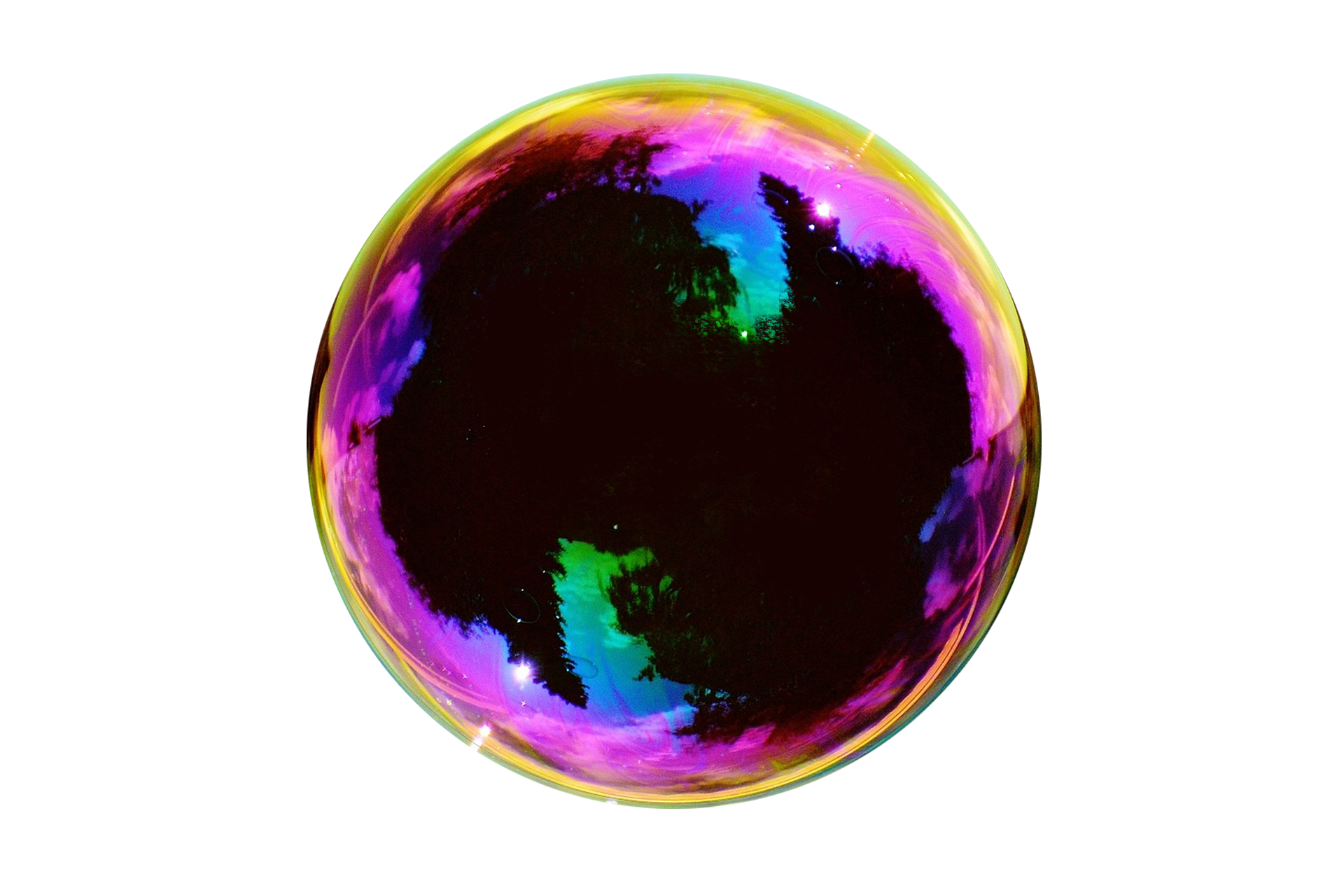 05
06
Investment in Cryptocurrencies
Cryptocurrency Exchanges
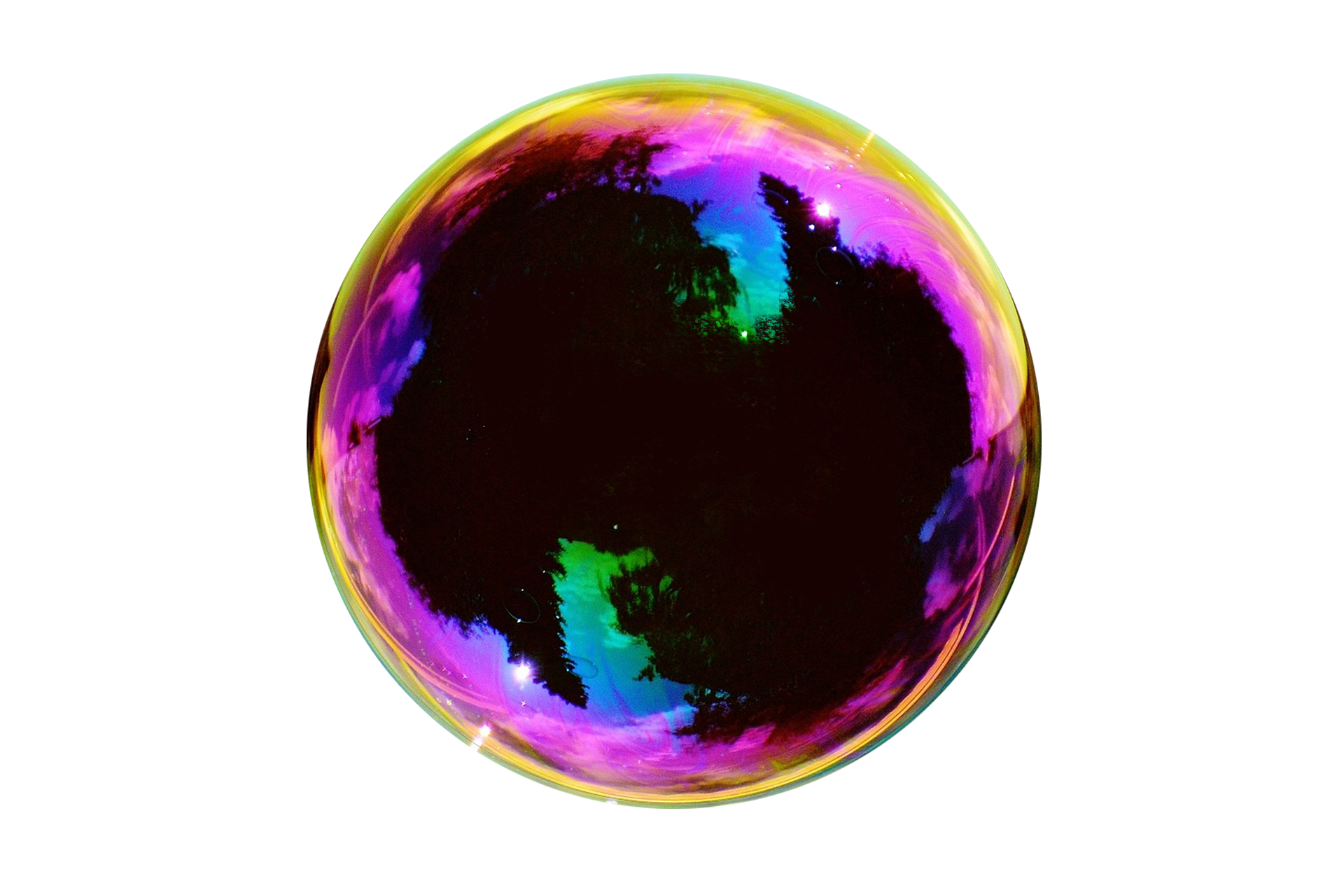 01
Overview of Cryptocurrencies
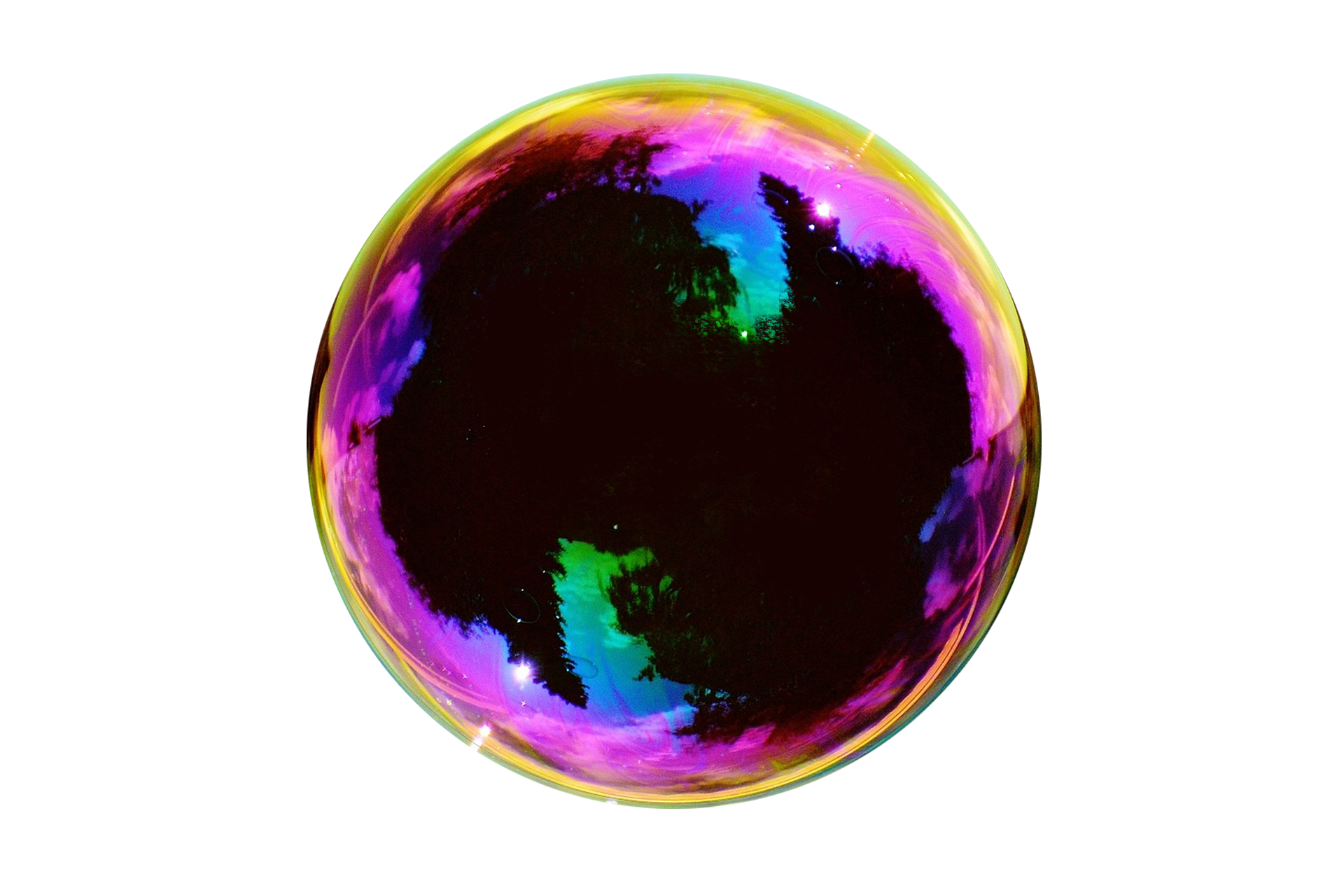 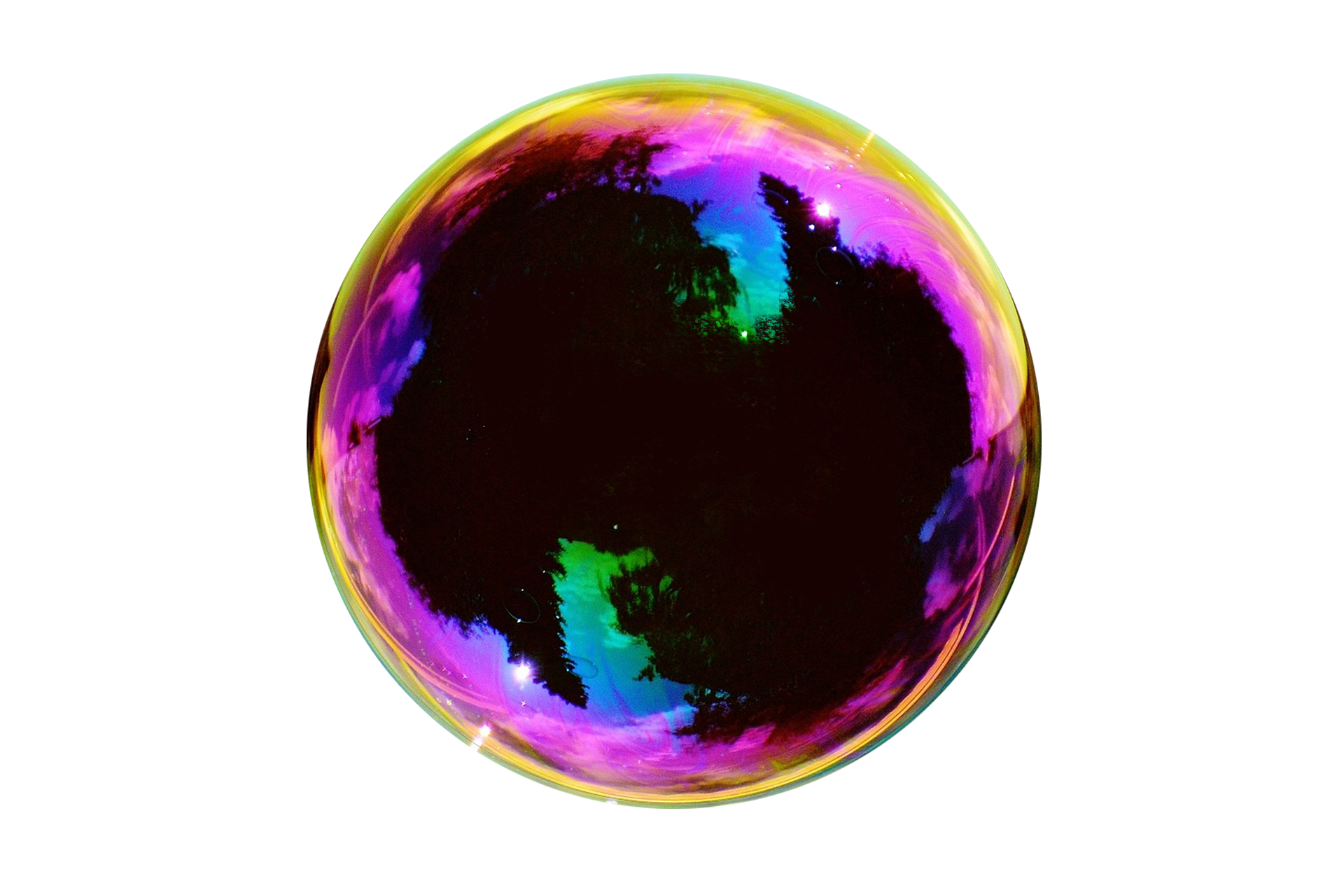 What is Cryptocurrency?
Key Features
Importance in Modern Finance
Definition
Key features of cryptocurrencies include decentralization, transparency, anonymity, and security. These elements are core to their design, ensuring that users have control over their assets without relying on traditional banking systems.
Cryptocurrencies have become crucial in modern finance, enabling peer-to-peer transactions without intermediaries. They offer advantages such as low transaction fees, increased accessibility for the unbanked, and a hedge against inflation and currency devaluation.
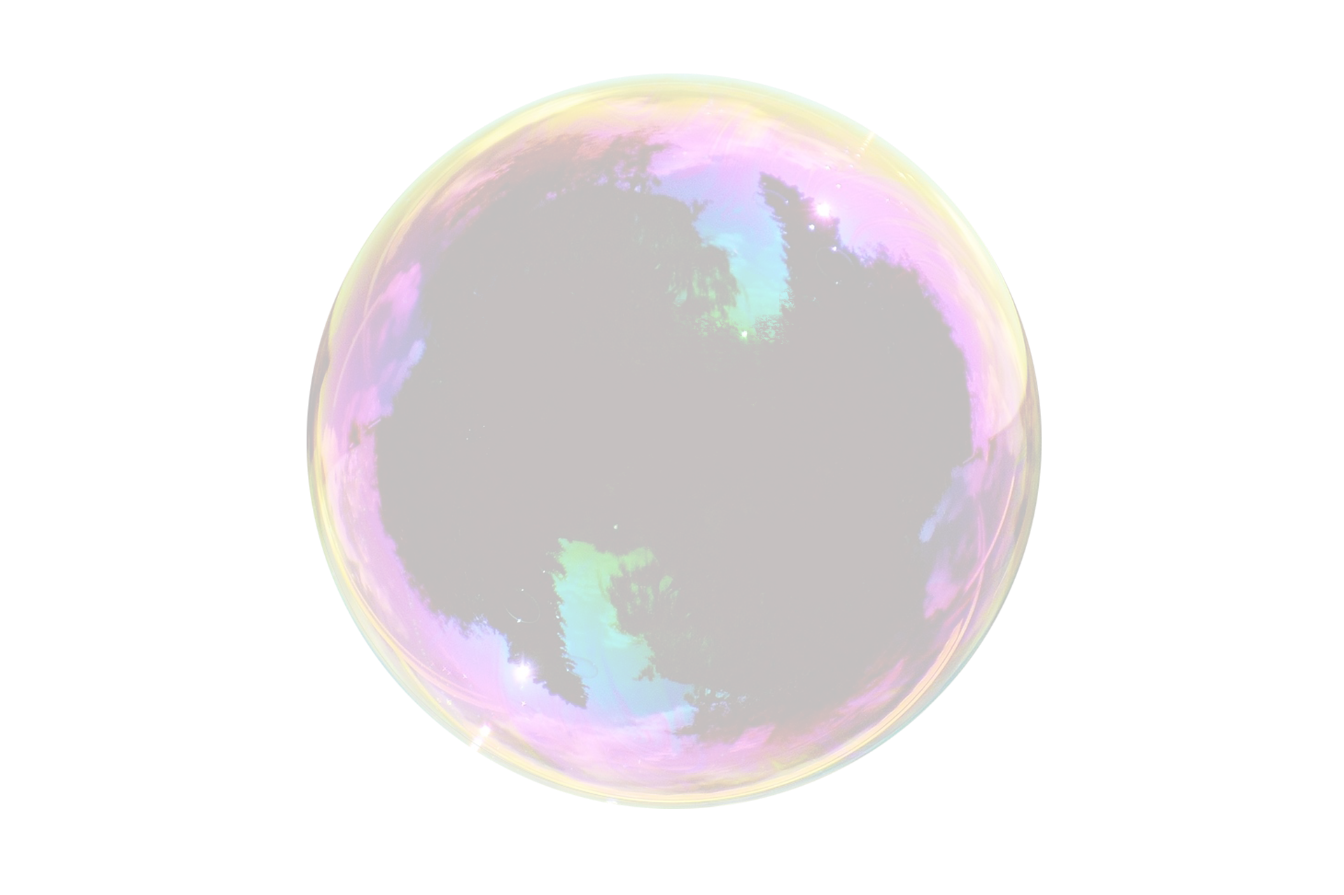 Cryptocurrency is a digital or virtual form of currency that employs cryptography for security, making it nearly impossible to counterfeit or double-spend. It operates on a technology called blockchain, which records all transactions across a network of computers.
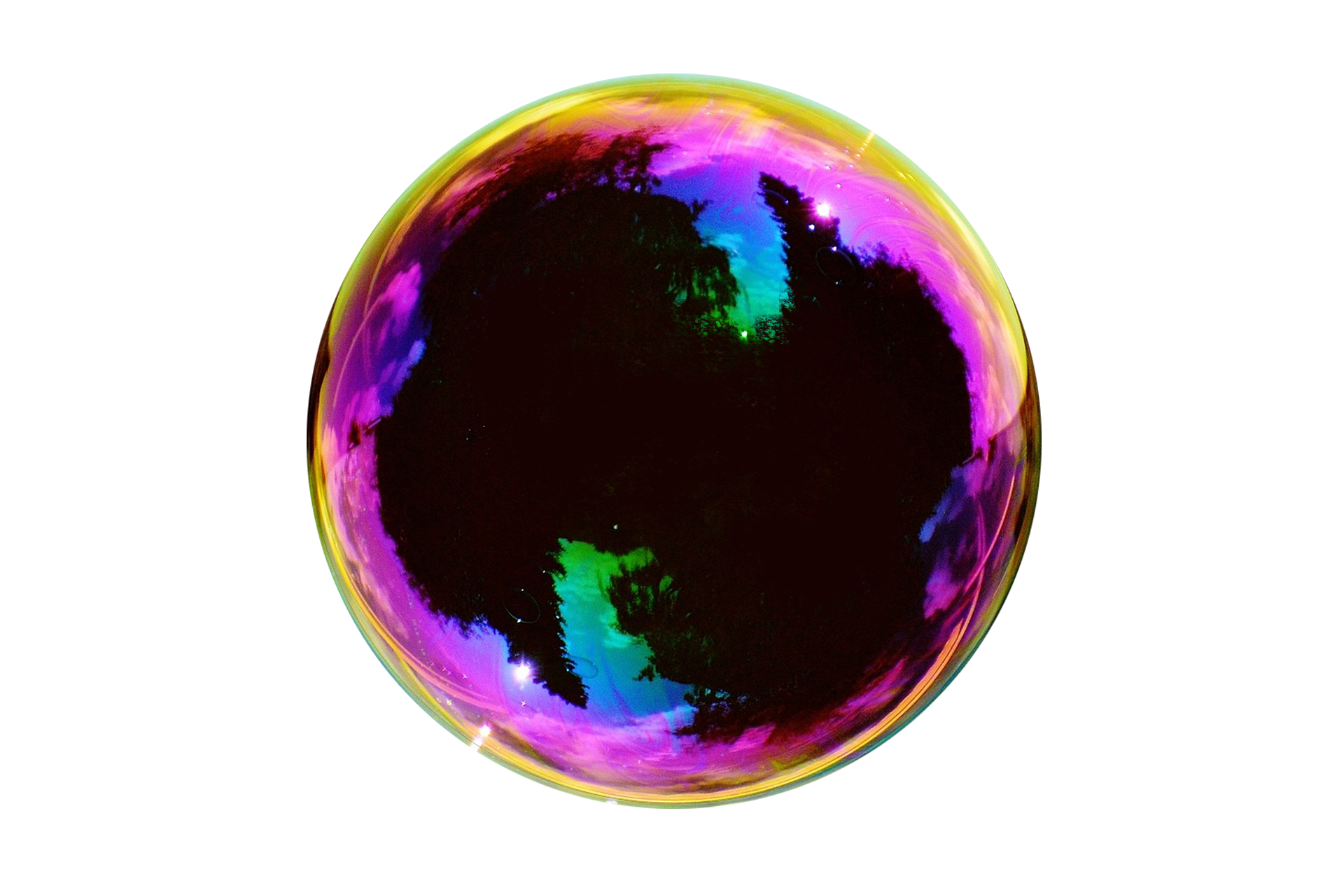 Popular Cryptocurrencies
Monero
Monero is a privacy-focused cryptocurrency launched in 2014. Unlike Bitcoin and Ethereum, Monero emphasizes anonymity, employing techniques to obscure transaction details, making it a popular choice among users who value privacy.
Ethereum
Ethereum, launched in 2015 by Vitalik Buterin, is notable for its smart contract functionality. It expands the potential use of cryptocurrencies beyond mere transactions, enabling developers to build decentralized applications (dApps).
Bitcoin
Bitcoin is the first and most well-known cryptocurrency, created in 2009 by an anonymous entity known as Satoshi Nakamoto. It introduced the concept of a decentralized digital currency, allowing secure transactions via blockchain technology.
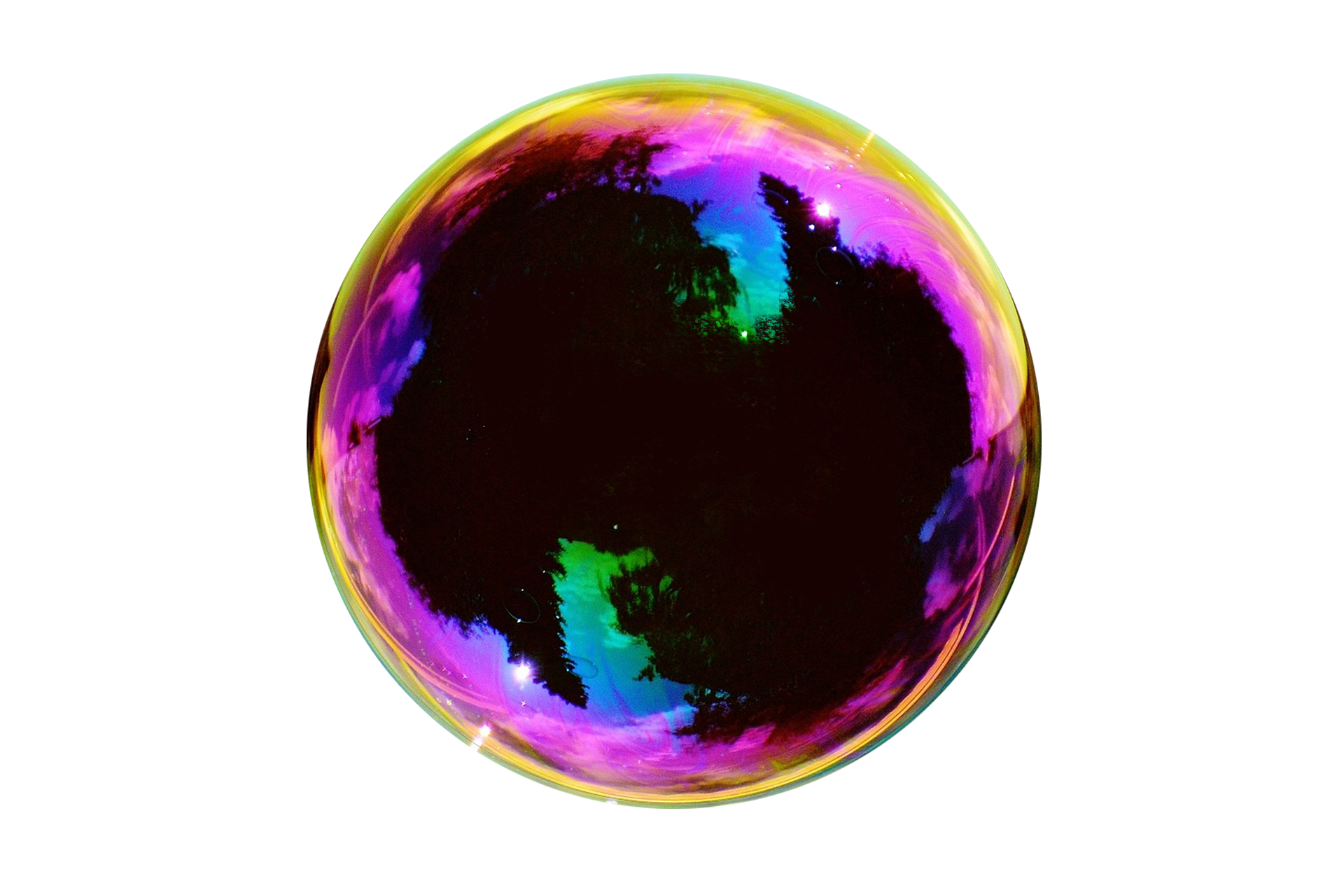 02
Understanding Bitcoin
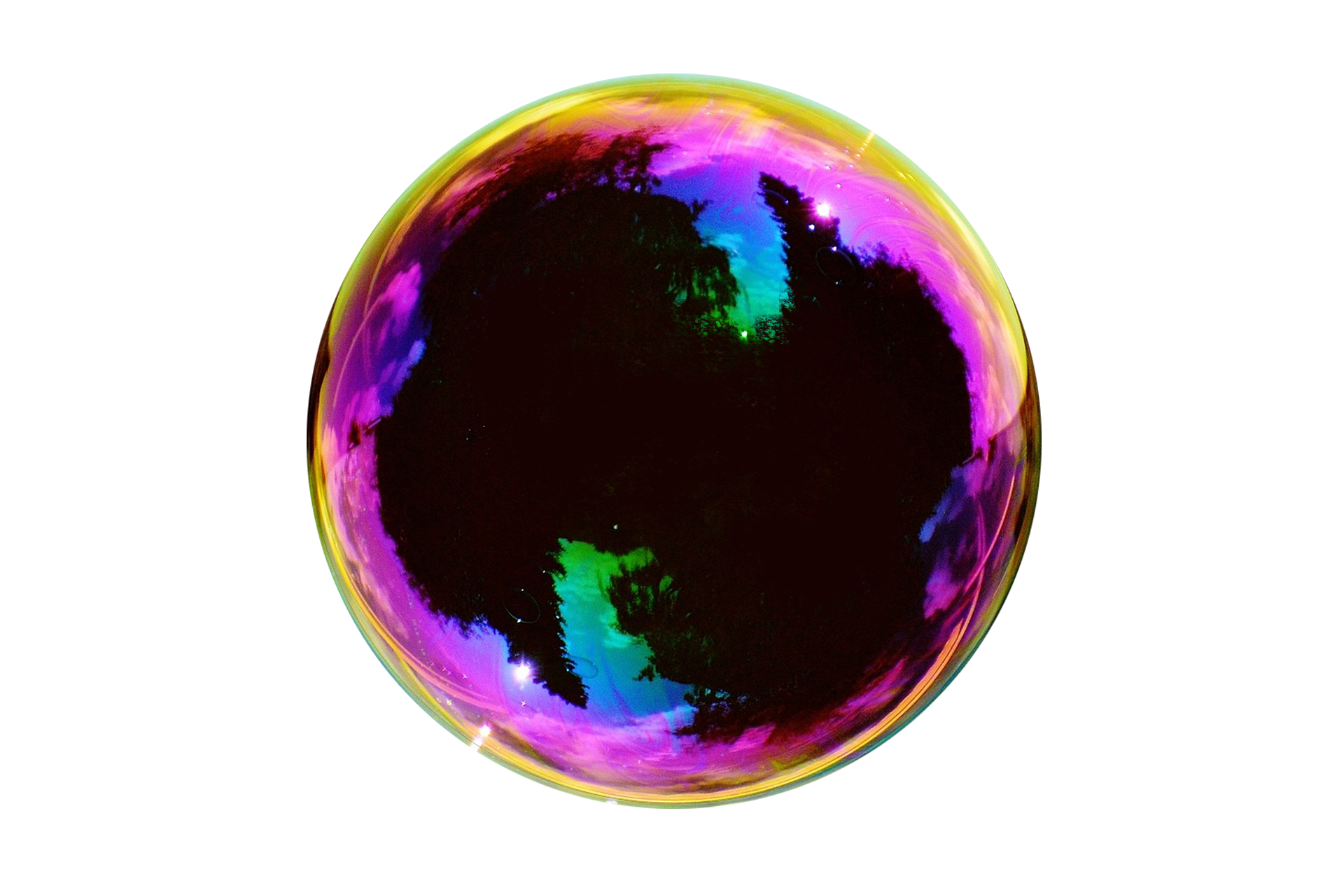 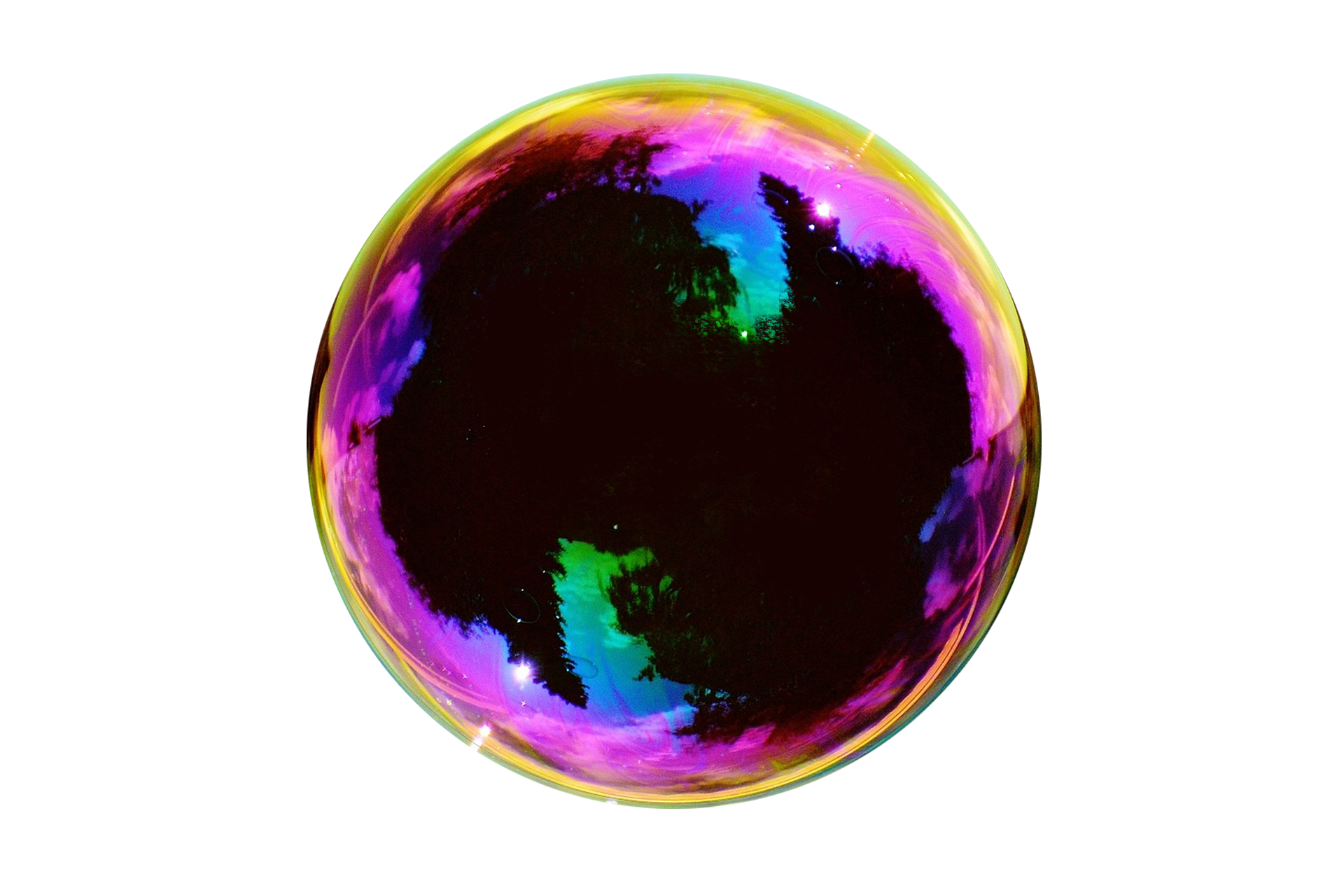 What is Bitcoin?
Use Cases
Bitcoin's primary use case is as a digital currency for online transactions and remittances. Additionally, it serves as a store of value, often referred to as "digital gold," attracting investors for long-term holds.
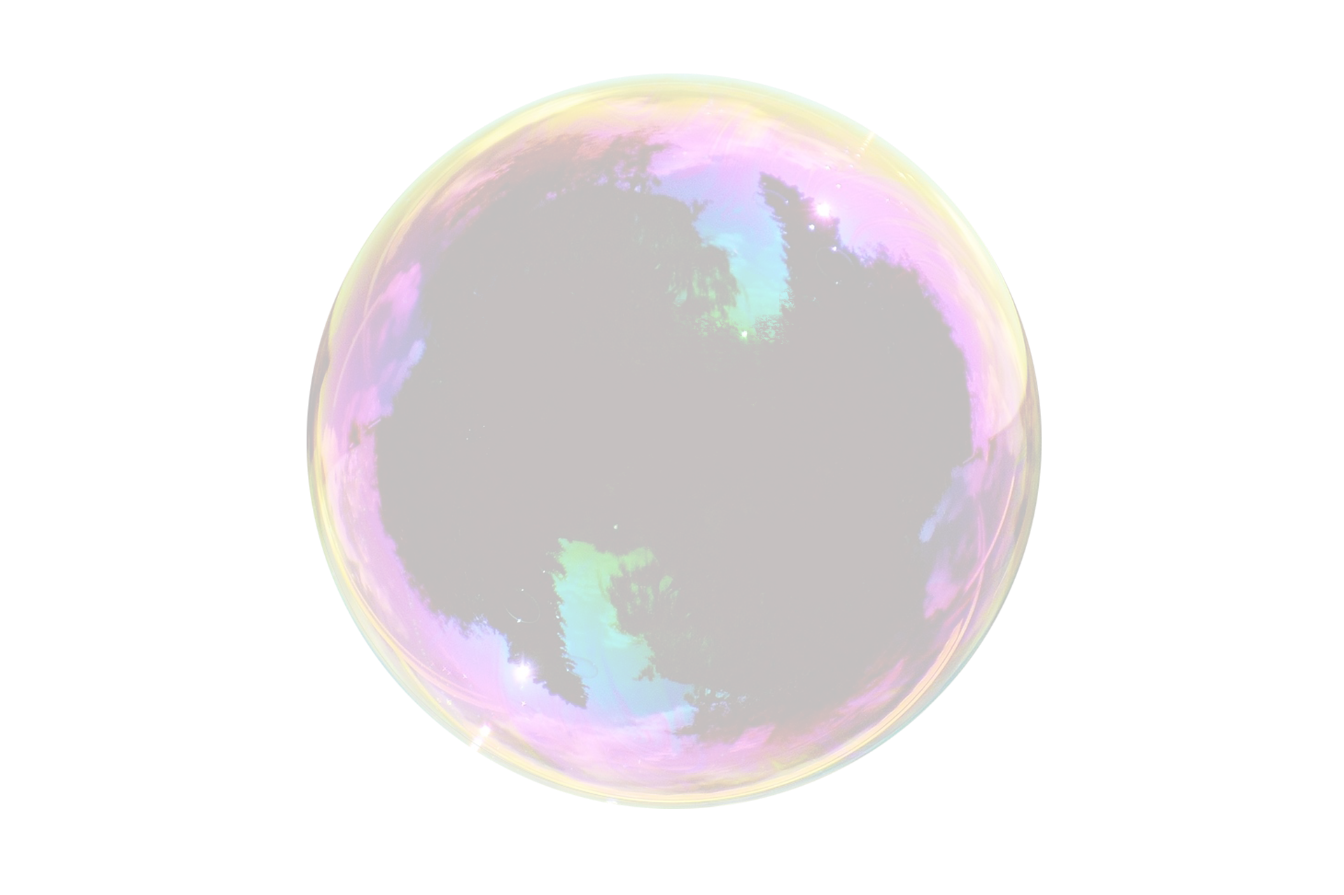 History and Origin
Bitcoin was introduced as a whitepaper by Satoshi Nakamoto in 2008, and the first transaction took place in 2009. It emerged as a response to the 2008 financial crisis, aiming to create a peer-to-peer electronic cash system.
Bitcoin Transactions
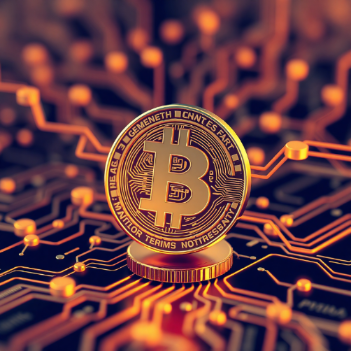 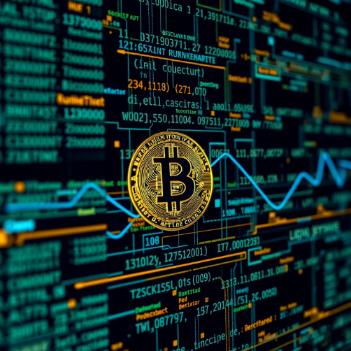 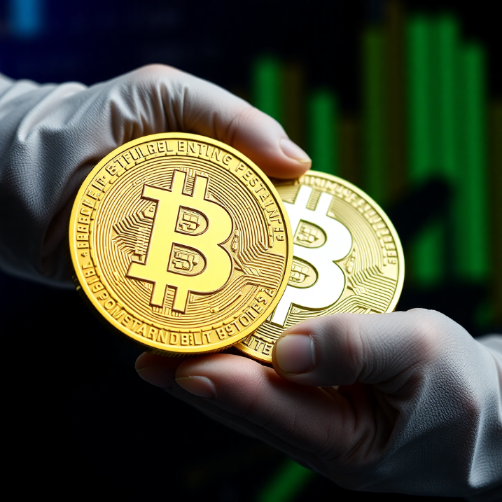 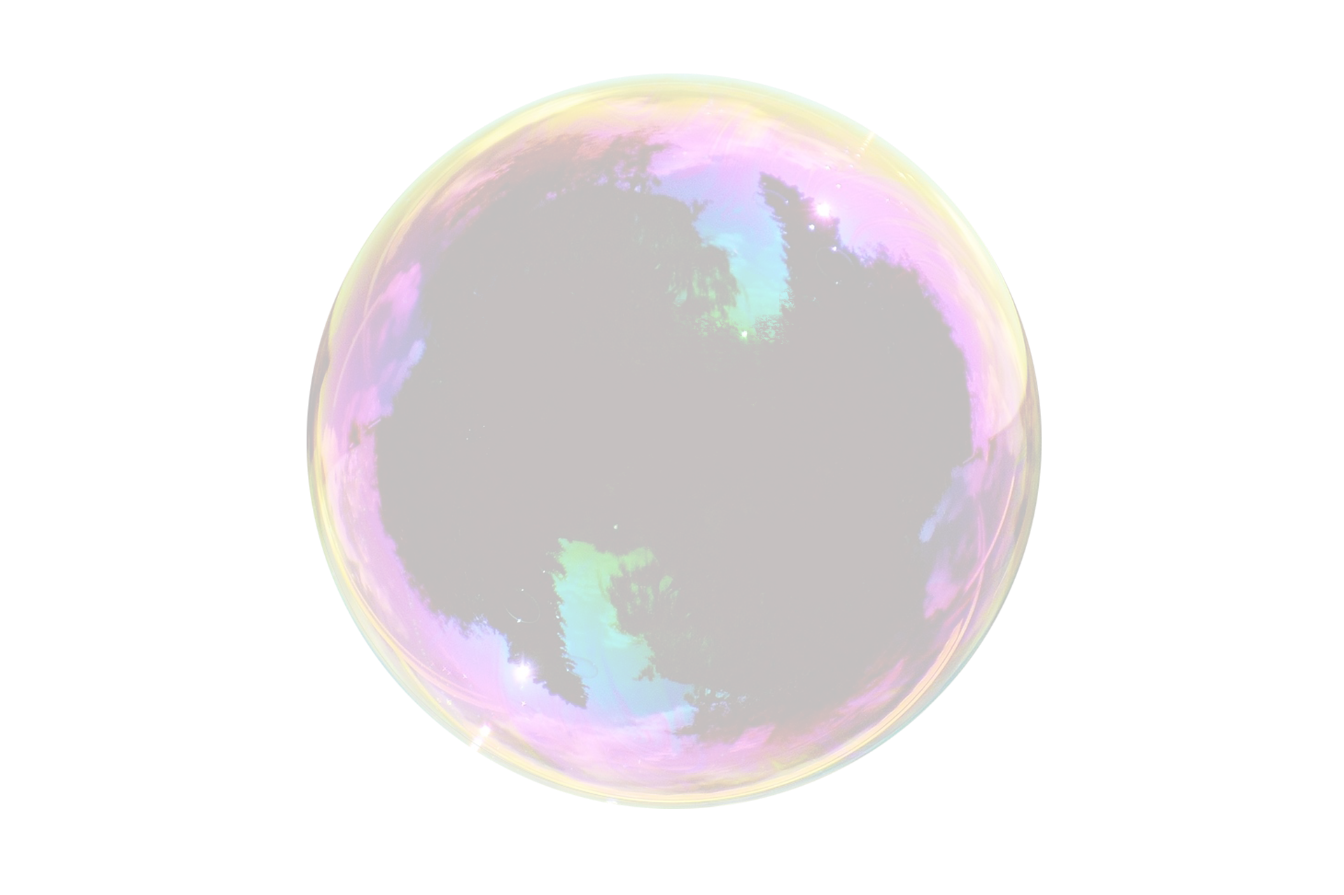 How Transactions Work
Double Spending Problem
Role of Blockchain
Bitcoin transactions involve transferring value from one user to another through a digital wallet. Each transaction is verified by network nodes through cryptography and recorded in the blockchain, ensuring transparency and security.
The double spending problem occurs when a digital currency can be spent more than once. Bitcoin solves this through its distributed ledger, where every transaction is validated by multiple network participants, preventing fraud.
The blockchain is the backbone of Bitcoin, serving as a public ledger that records all transactions. Its decentralized nature ensures that no single entity can control it, enhancing security and trustworthiness.
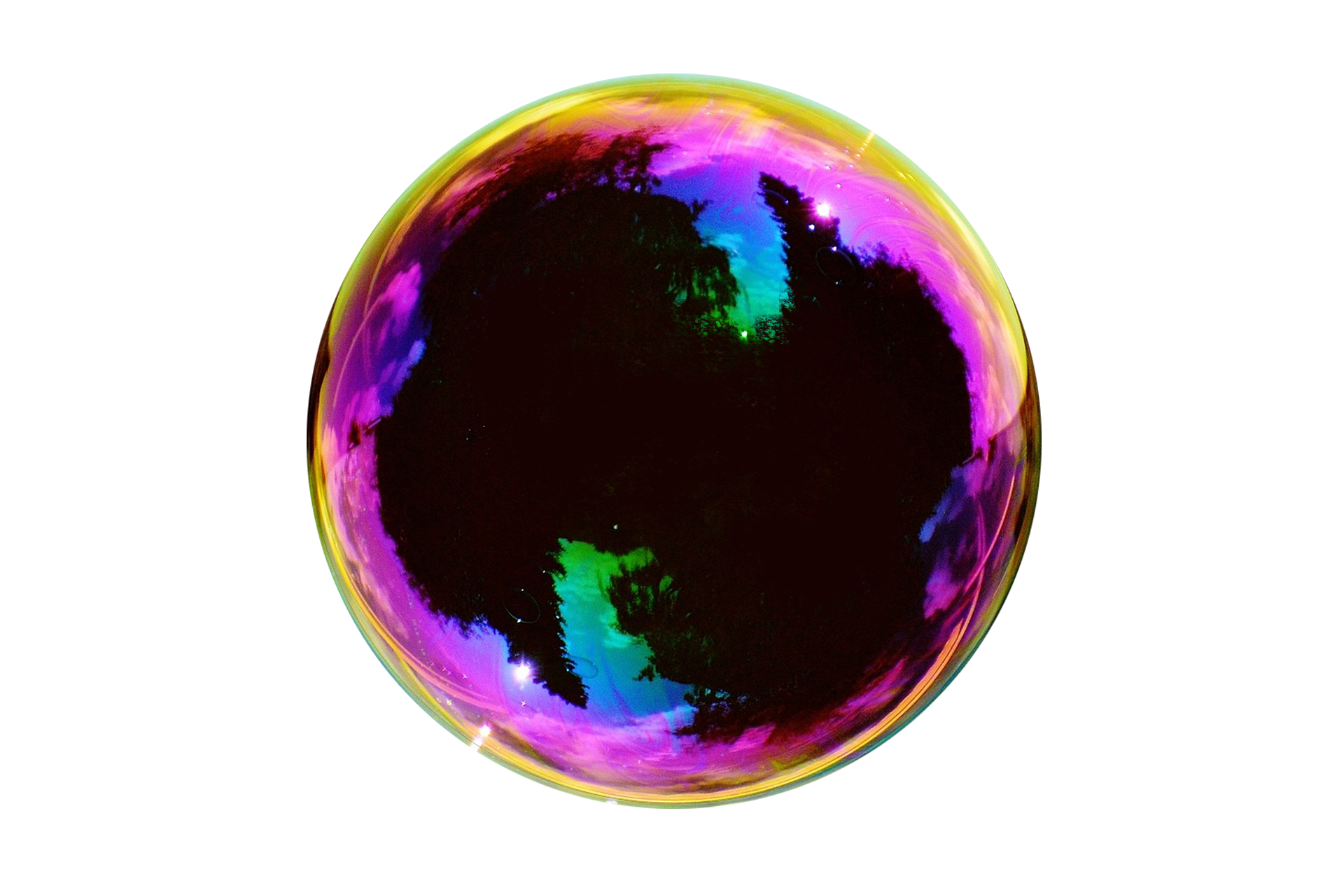 03
Exploring Ethereum
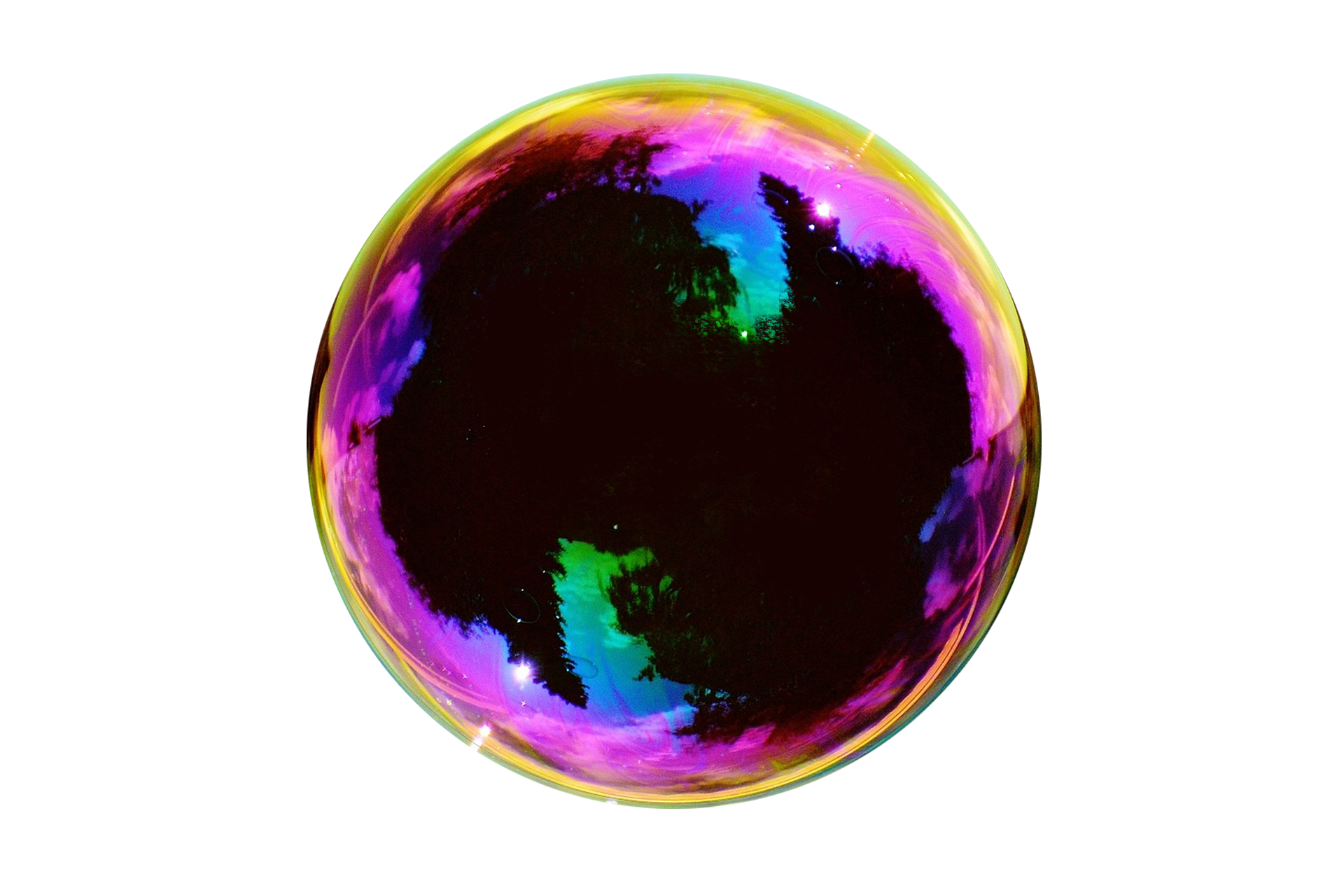 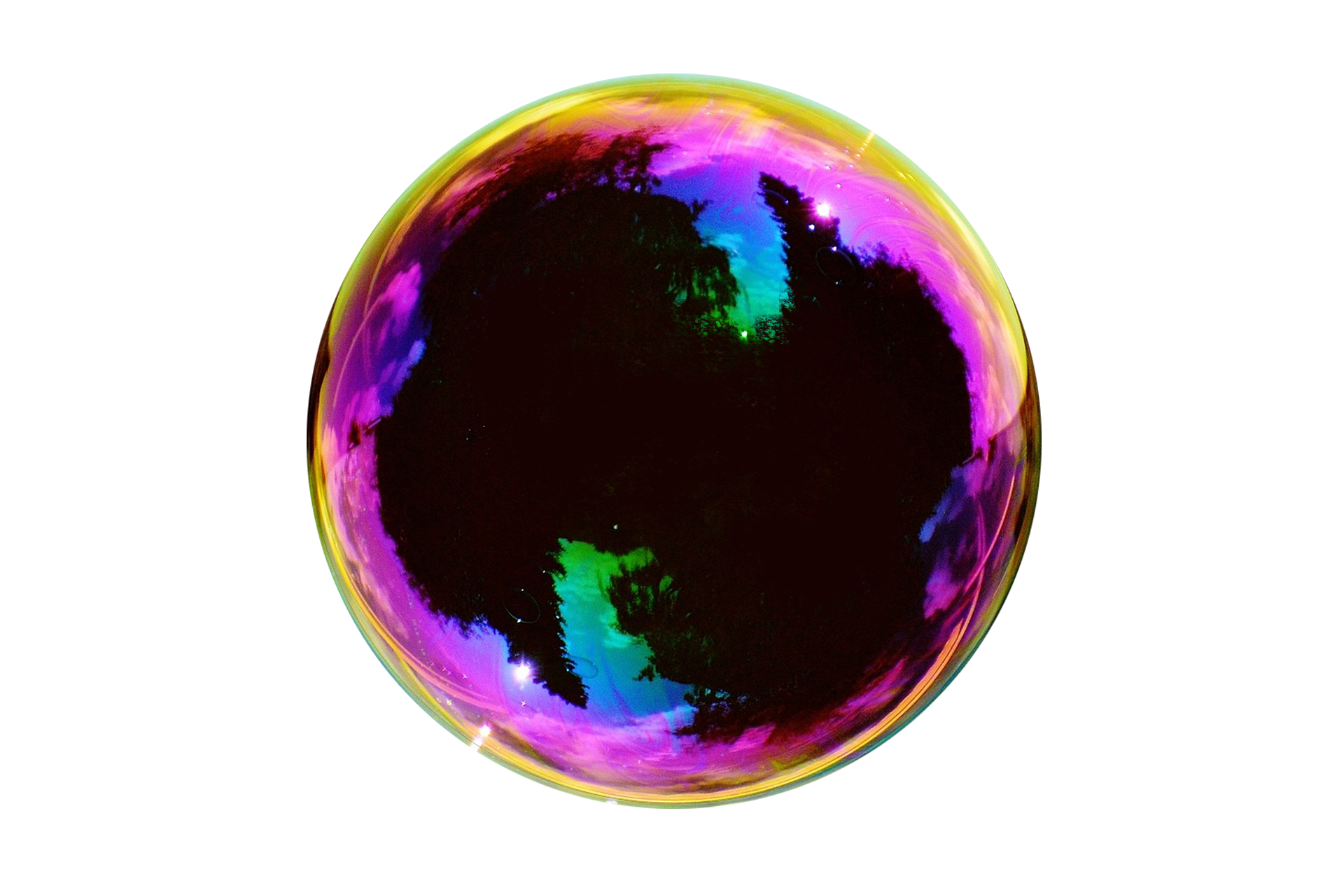 What is Ethereum?
01.
02.
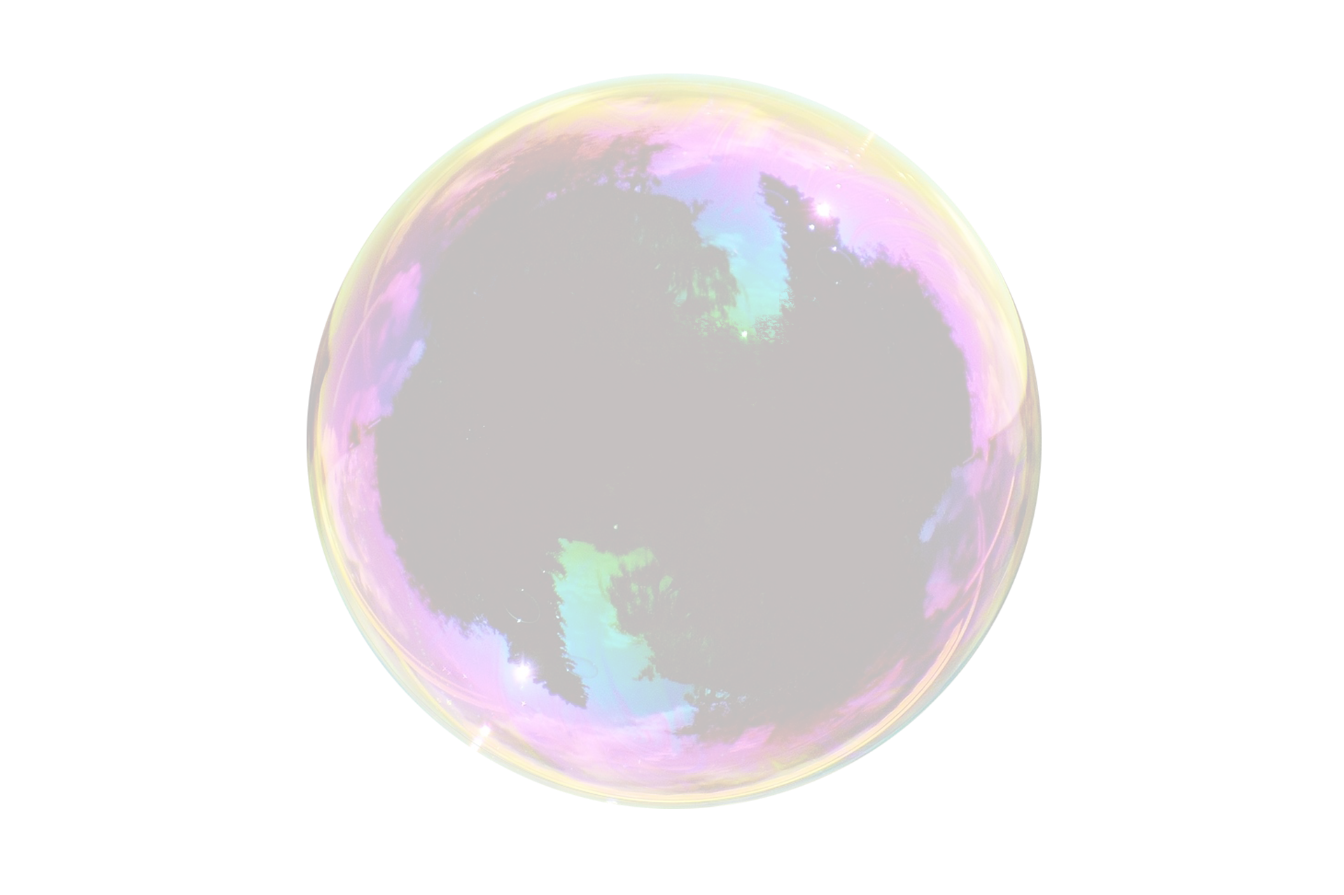 Smart Contracts
Decentralized Applications (dApps)
Smart contracts are self-executing contracts with the terms directly written into code. They run on the Ethereum blockchain, facilitating trustless transactions that automatically execute when conditions are met, eliminating the need for intermediaries.
dApps are applications that run on a decentralized network, utilizing smart contracts to allow functionalities without a central authority. Ethereum's platform enables developers to build and deploy dApps across various industries.
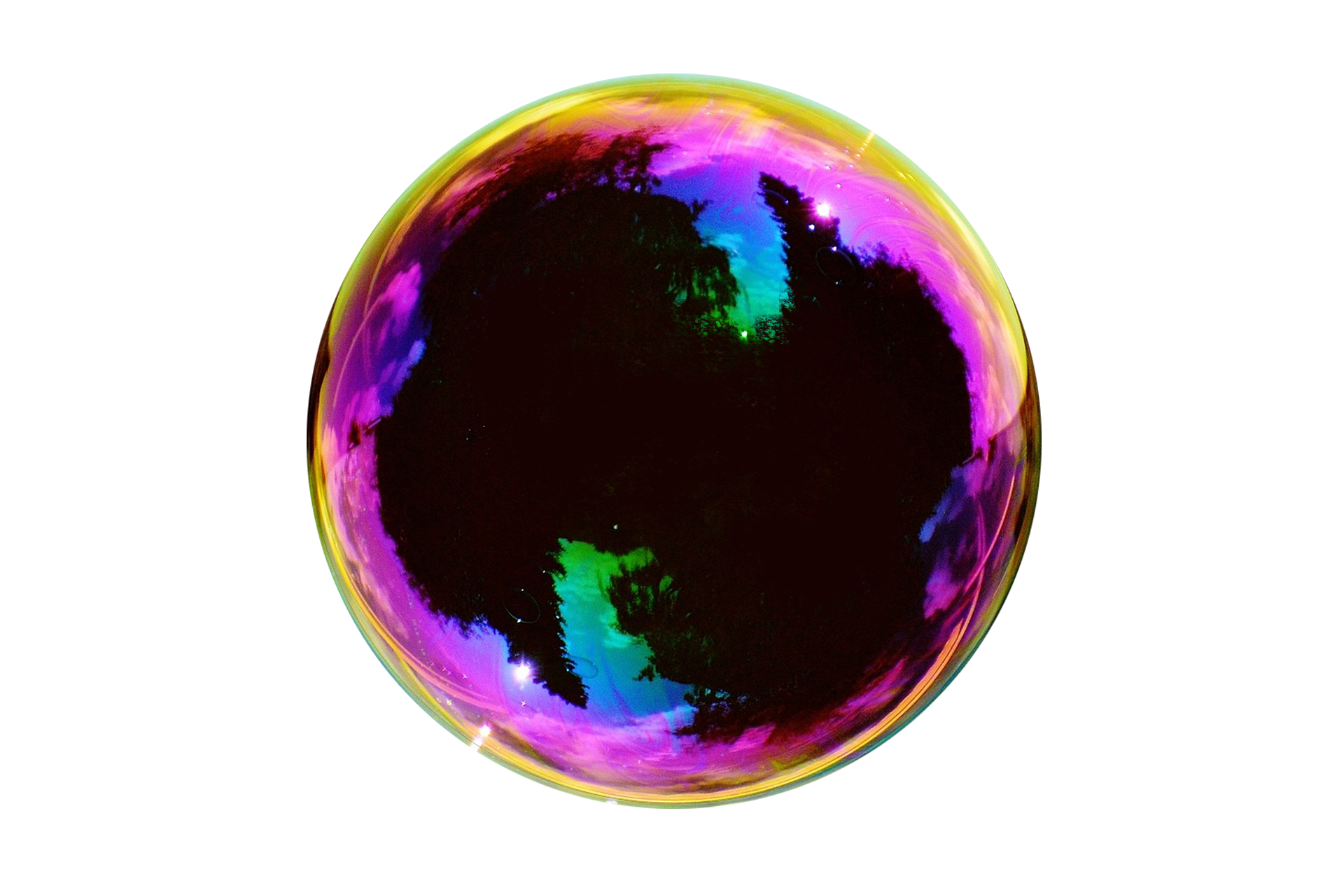 Ethereum vs Bitcoin
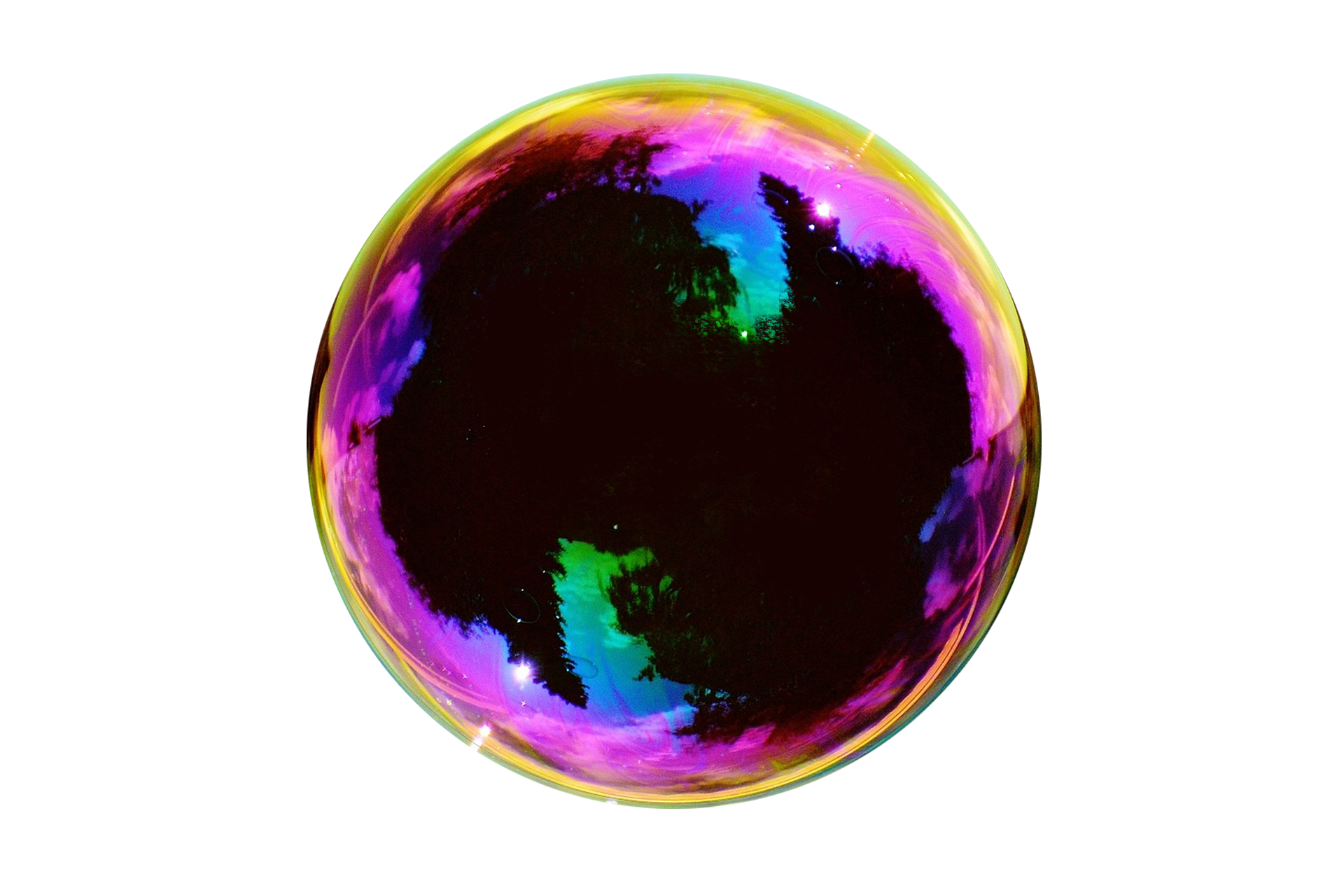 Use Cases and Scalability
Bitcoin is commonly used for value transfer and as a safe haven asset. Ethereum, however, caters to a wide range of use cases including dApps, decentralized finance (DeFi), and gaming, posing scalability challenges that are actively being addressed.
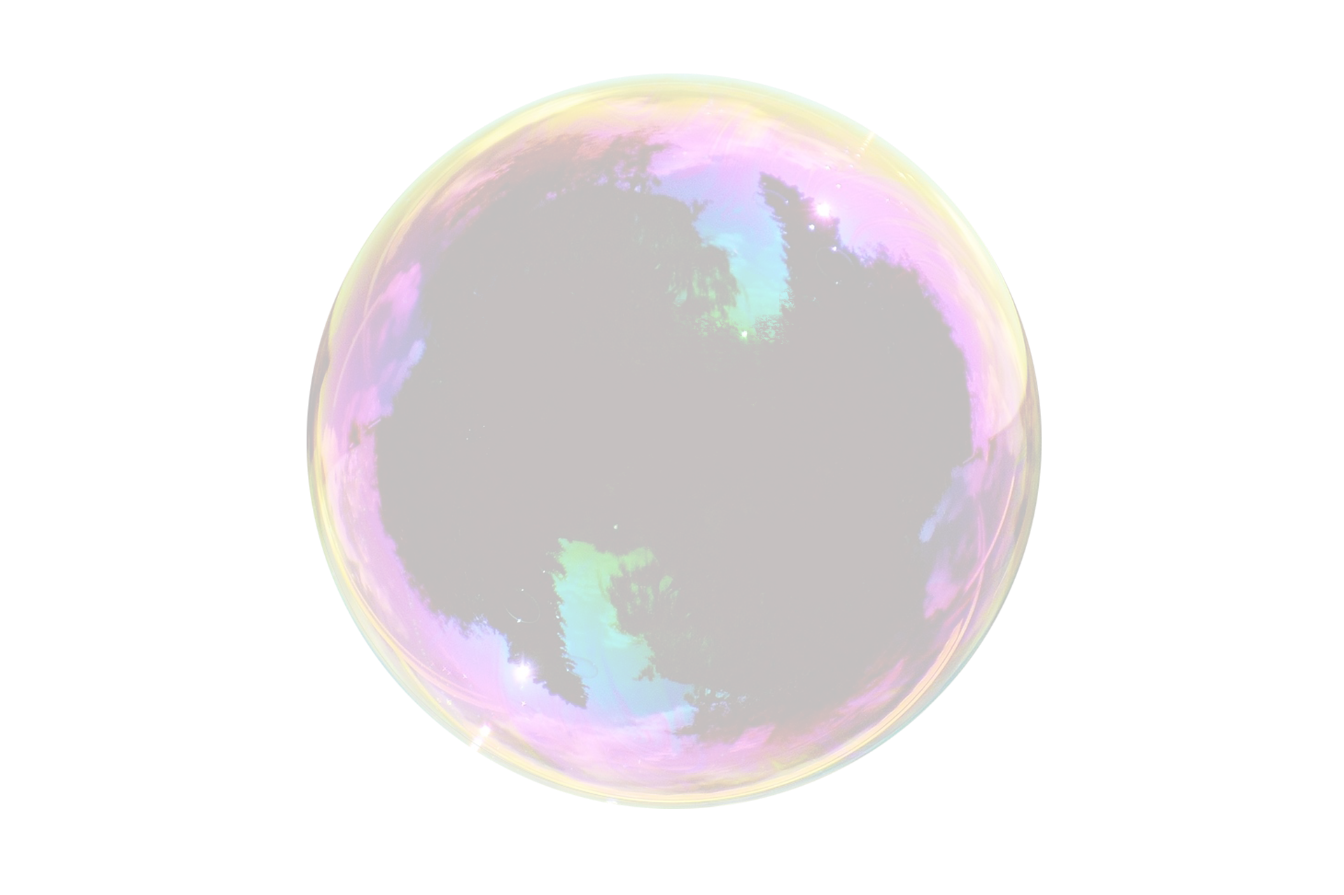 Frequently, your initial font choice is taken out of your awesome hands also we are companies
Comparison of Features
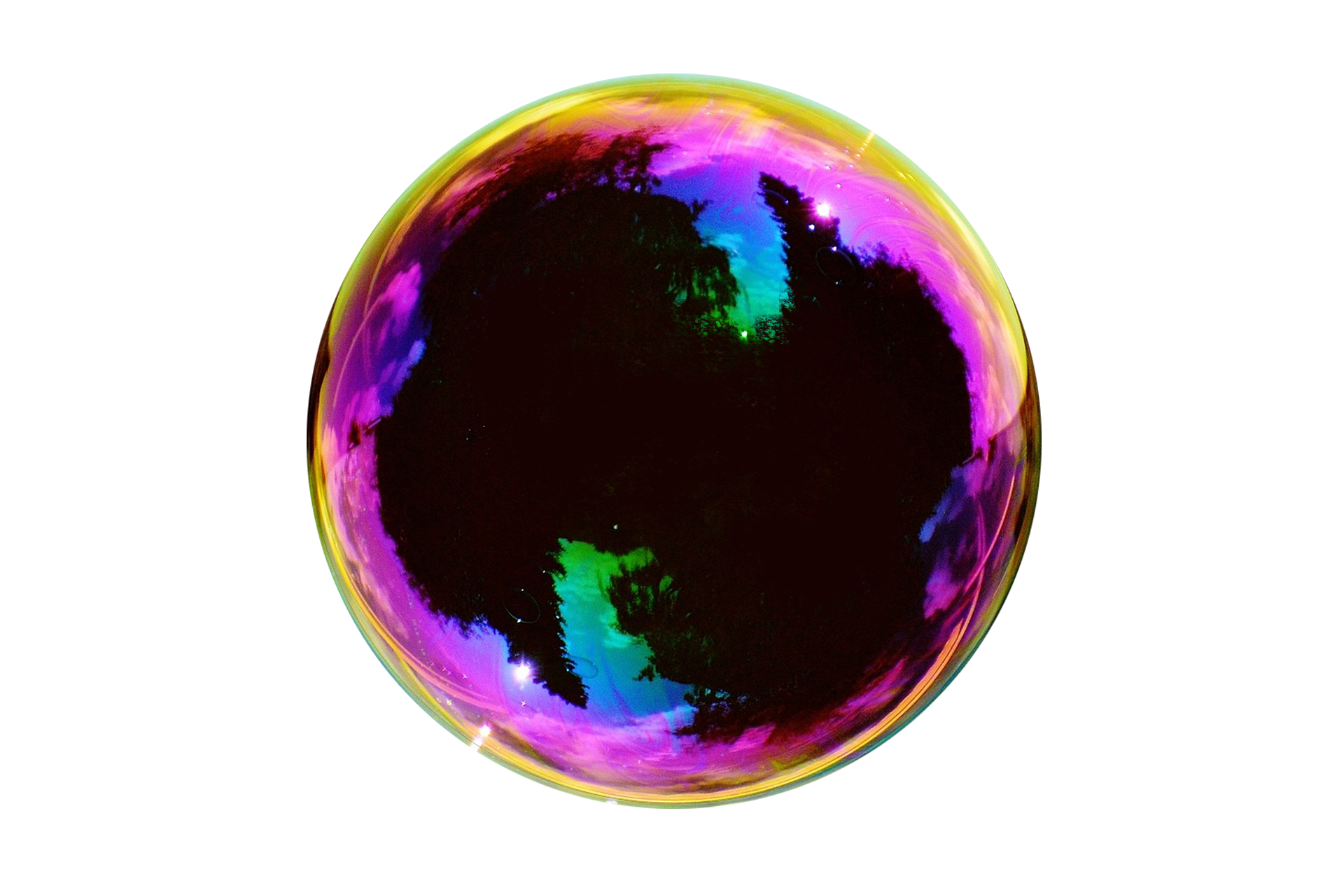 While Bitcoin primarily serves as a digital currency, Ethereum enables complex transactions via smart contracts. Bitcoin is more focused on security and stability, while Ethereum emphasizes flexibility and functionality.
Frequently, your initial font choice is taken out of your awesome hands also we are companies
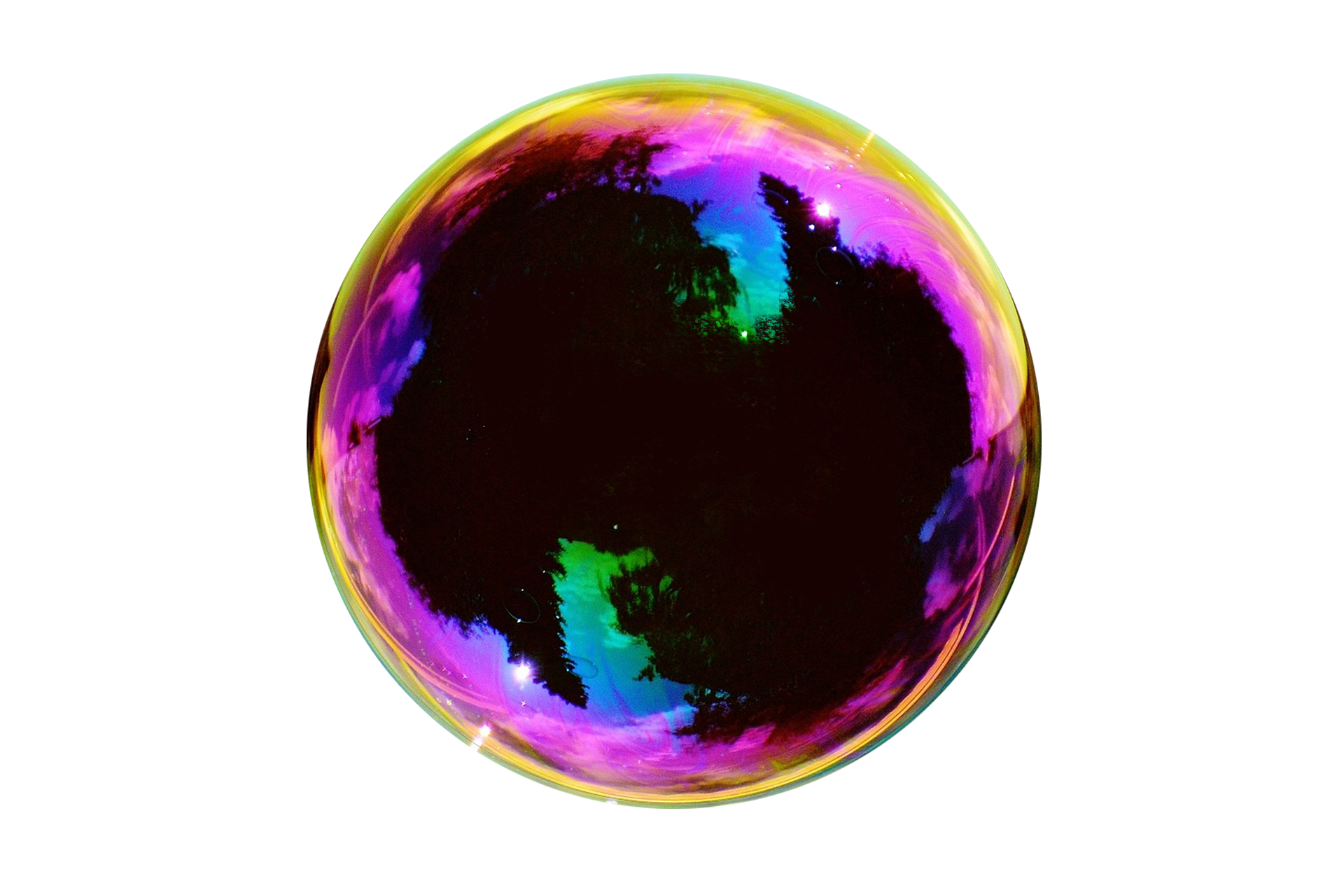 04
The Privacy Features of Monero
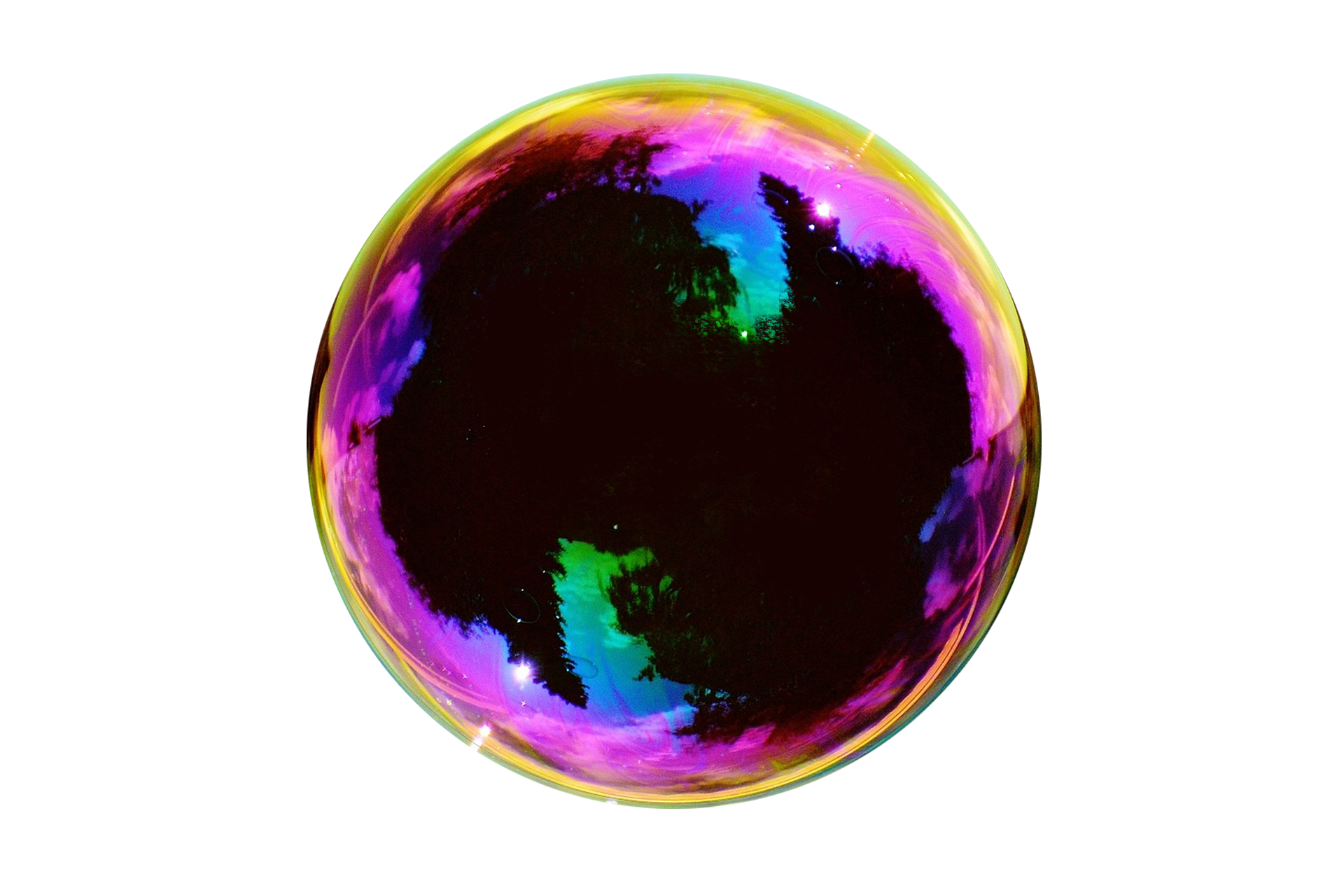 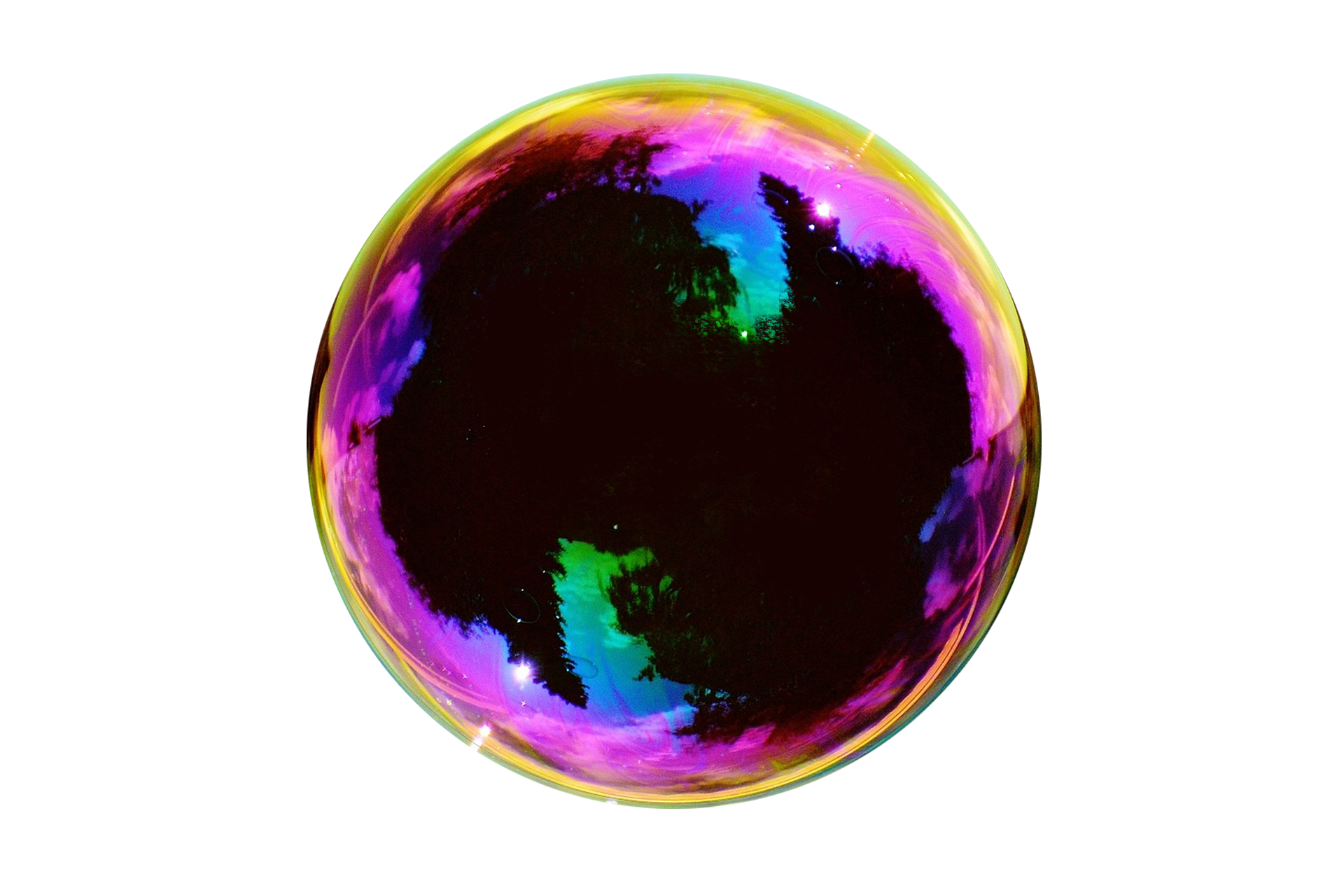 What is Monero?
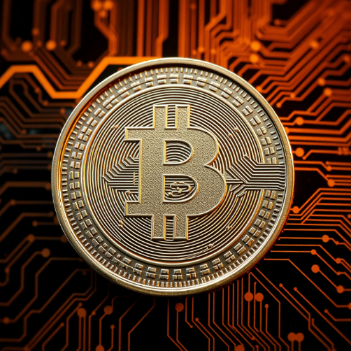 Key Characteristics
Monero stands out with its strong focus on privacy, utilizing technologies like stealth addresses and ring signatures to obscure sender and receiver identities. This ensures that transaction details remain confidential, appealing to privacy-conscious users.
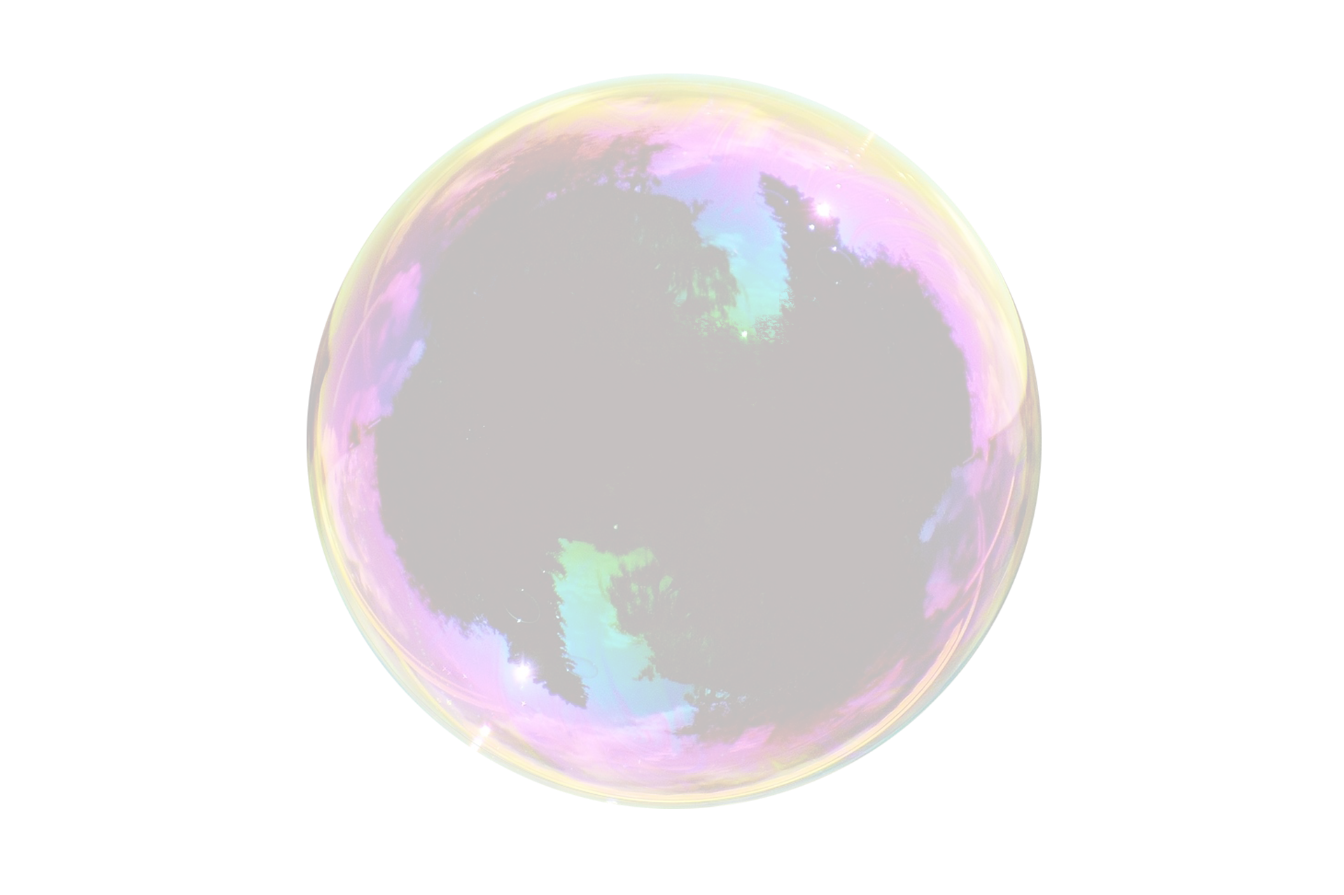 Importance of Privacy
Privacy is a significant concern in cryptocurrency. Monero’s design aims to provide complete financial anonymity, protecting users from surveillance and potential tracking by authorities or hackers.
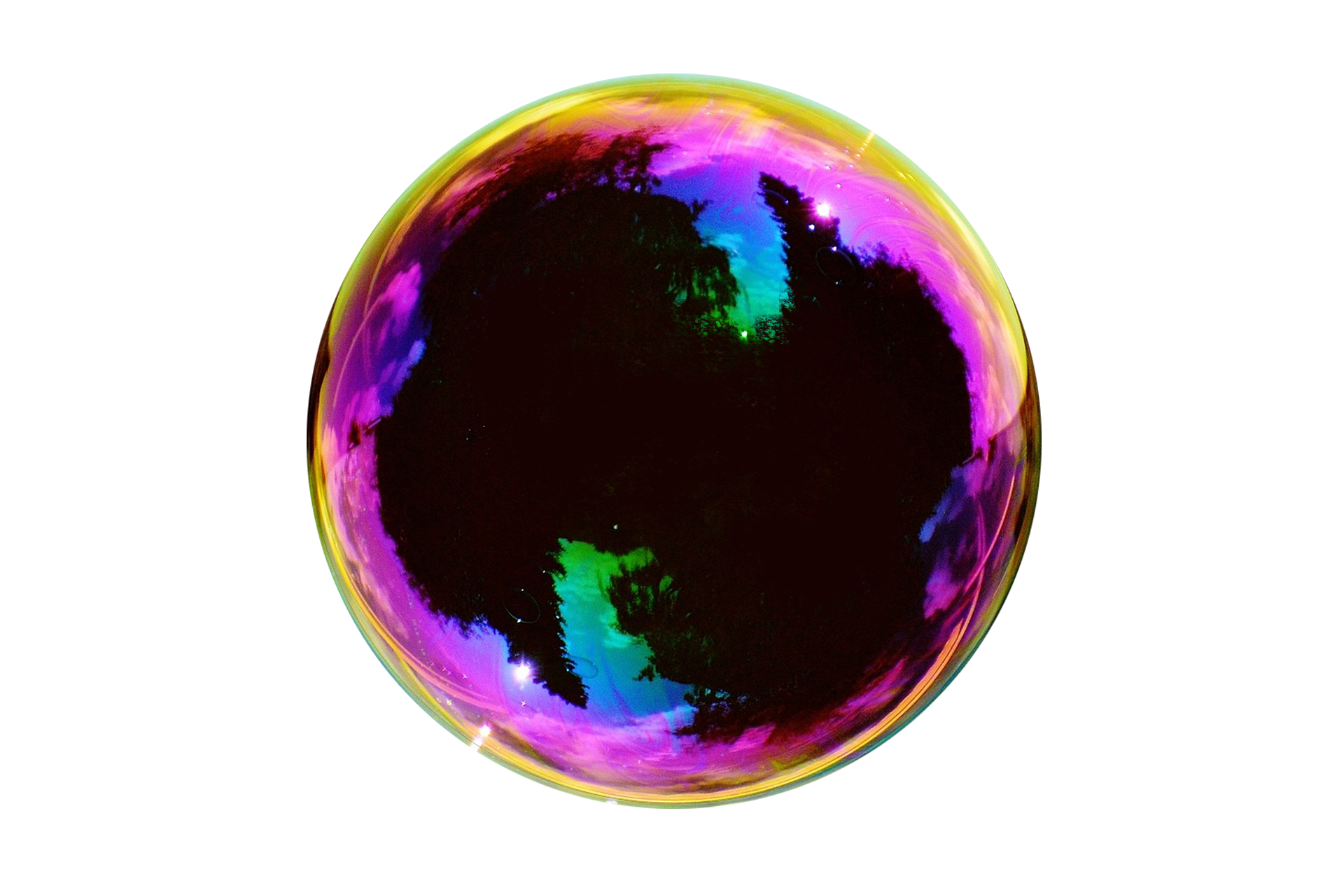 How Monero Works
02
Stealth Addresses
01
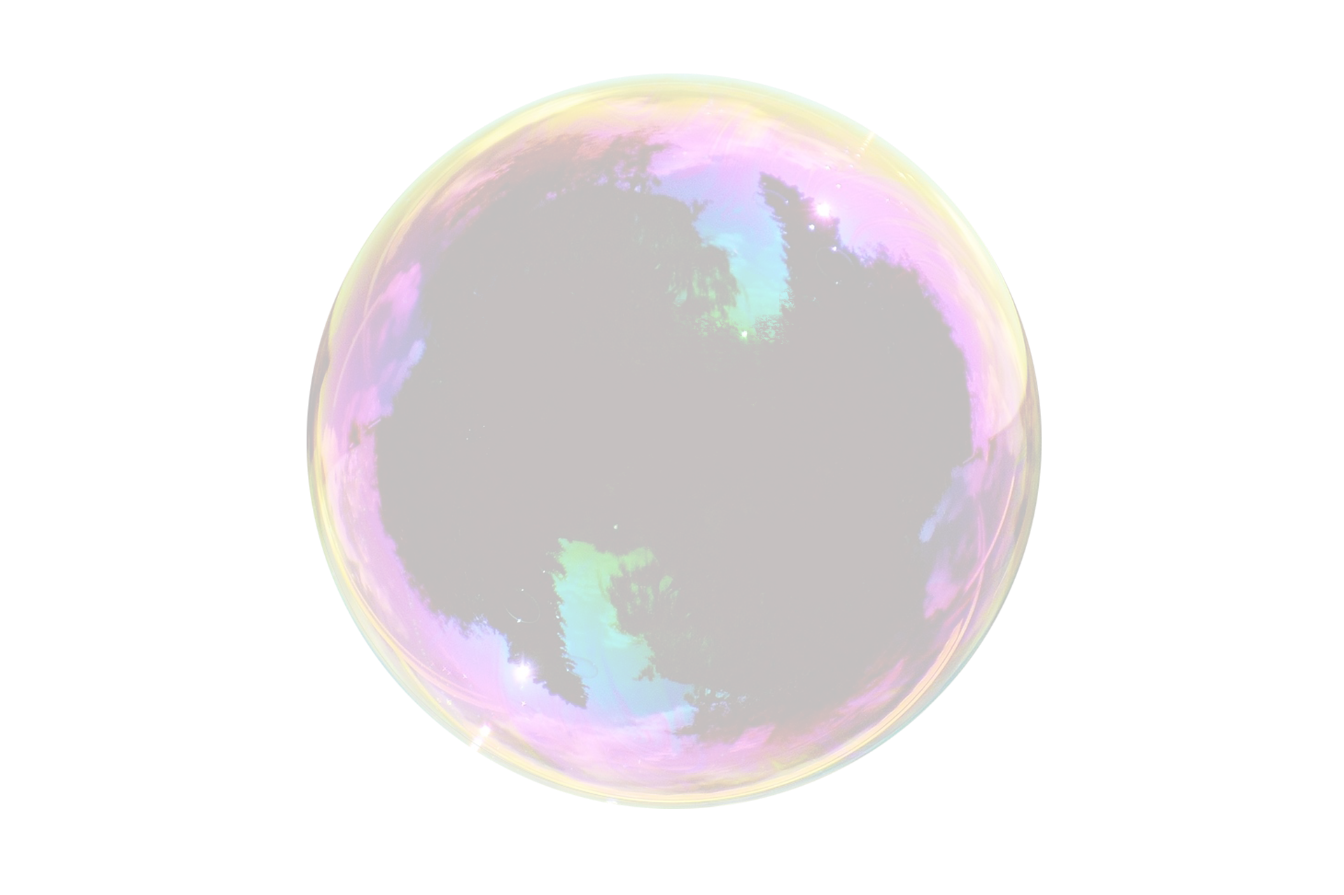 Stealth addresses generate unique, one-time addresses for each transaction. This means that even if someone knows the public address of a Monero wallet, they cannot trace the transactions back to that wallet, enhancing user privacy.
Ring Signatures
Ring signatures create a signature for a transaction that can be verified but does not reveal which participant in a group signed it. This innovative feature makes it difficult to trace the origin of a transaction, bolstering anonymity.
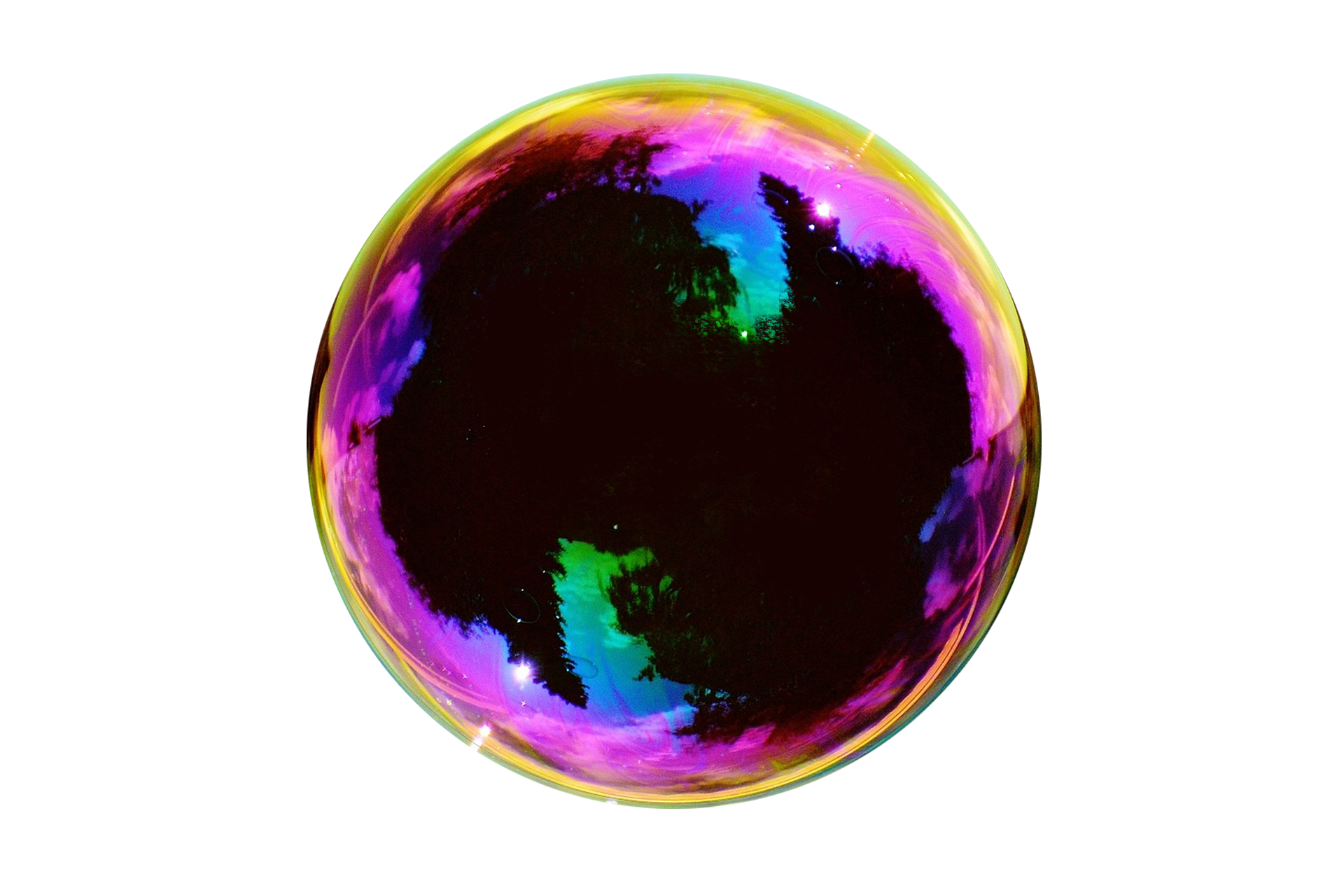 05
Investment in Cryptocurrencies
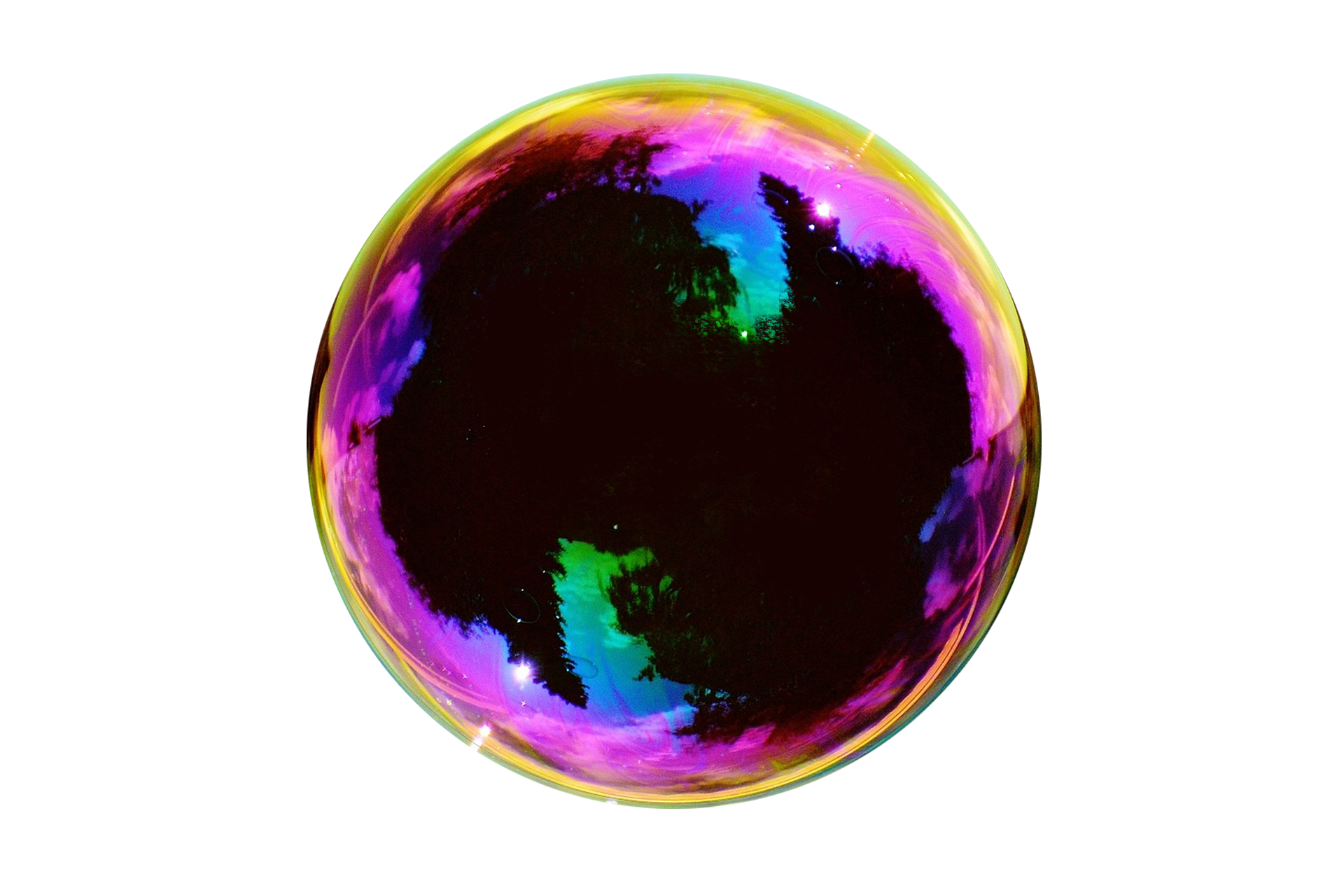 Market Overview
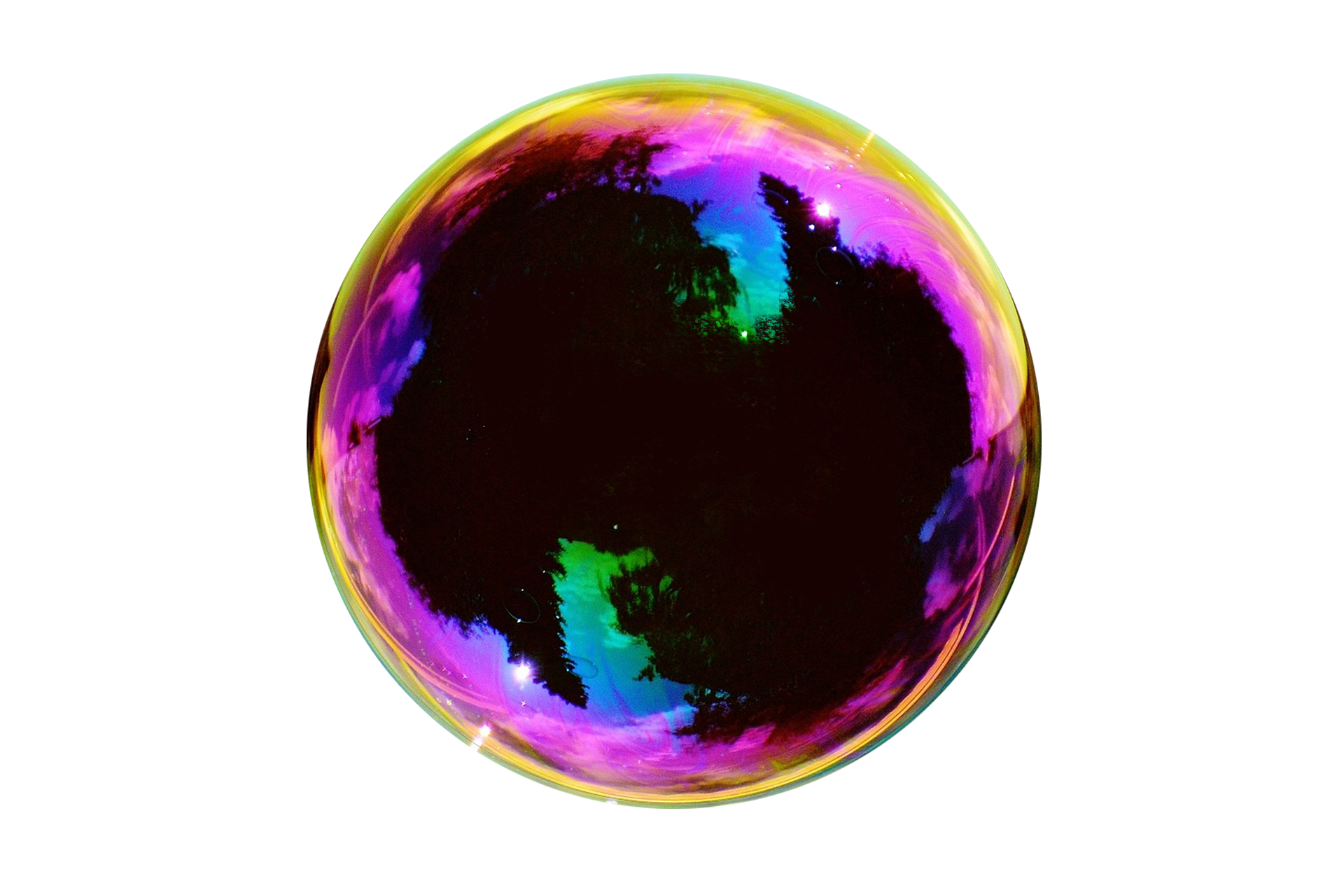 Current Prices and Trends
“
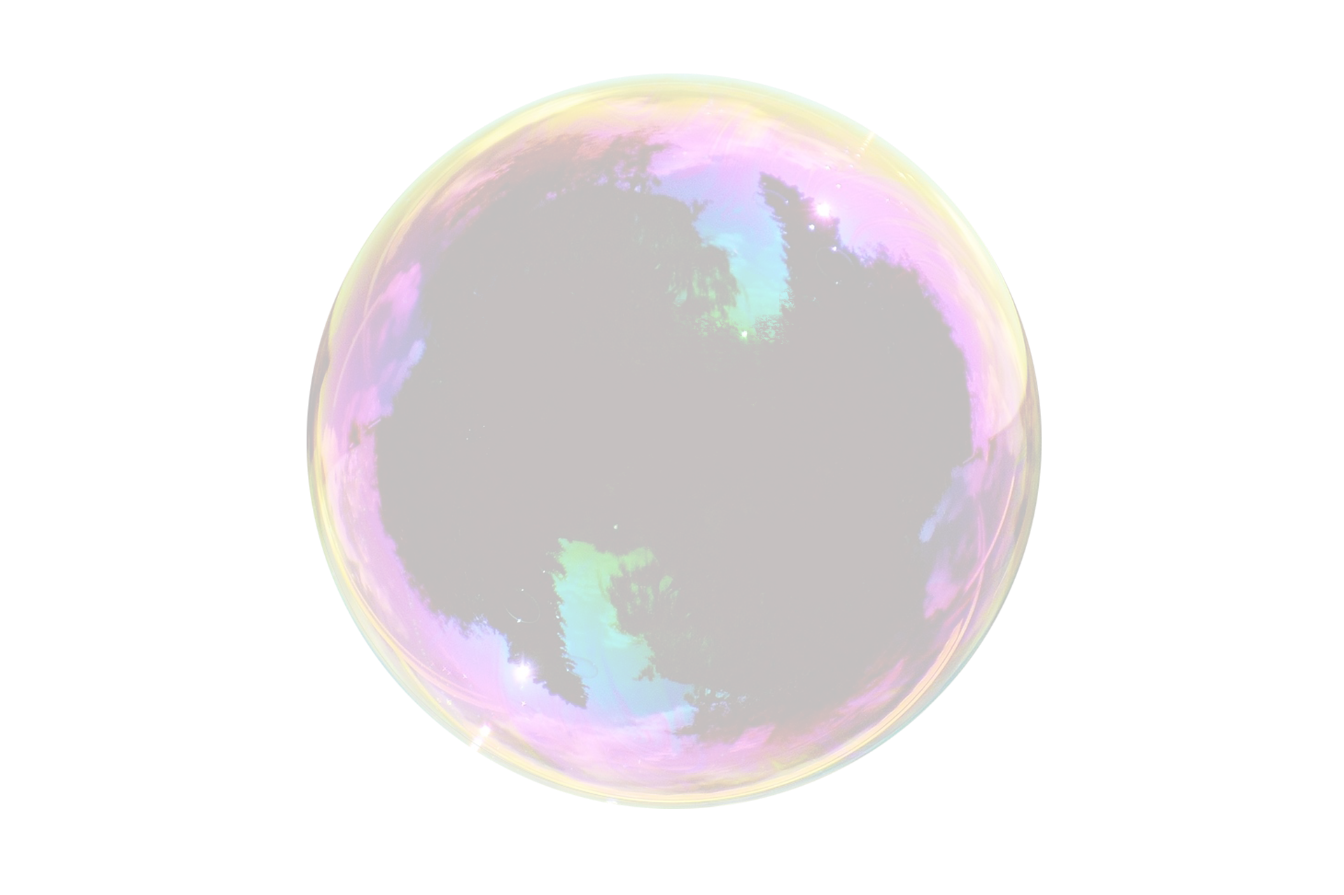 As of now, Bitcoin is priced at approximately $93,889.00 with a minor decline of -1.97%. Meanwhile, Ethereum is at $2,639.21, down -5.86%. The cryptocurrency market remains volatile, influenced by market sentiment, technological advancements, and regulatory news.
“
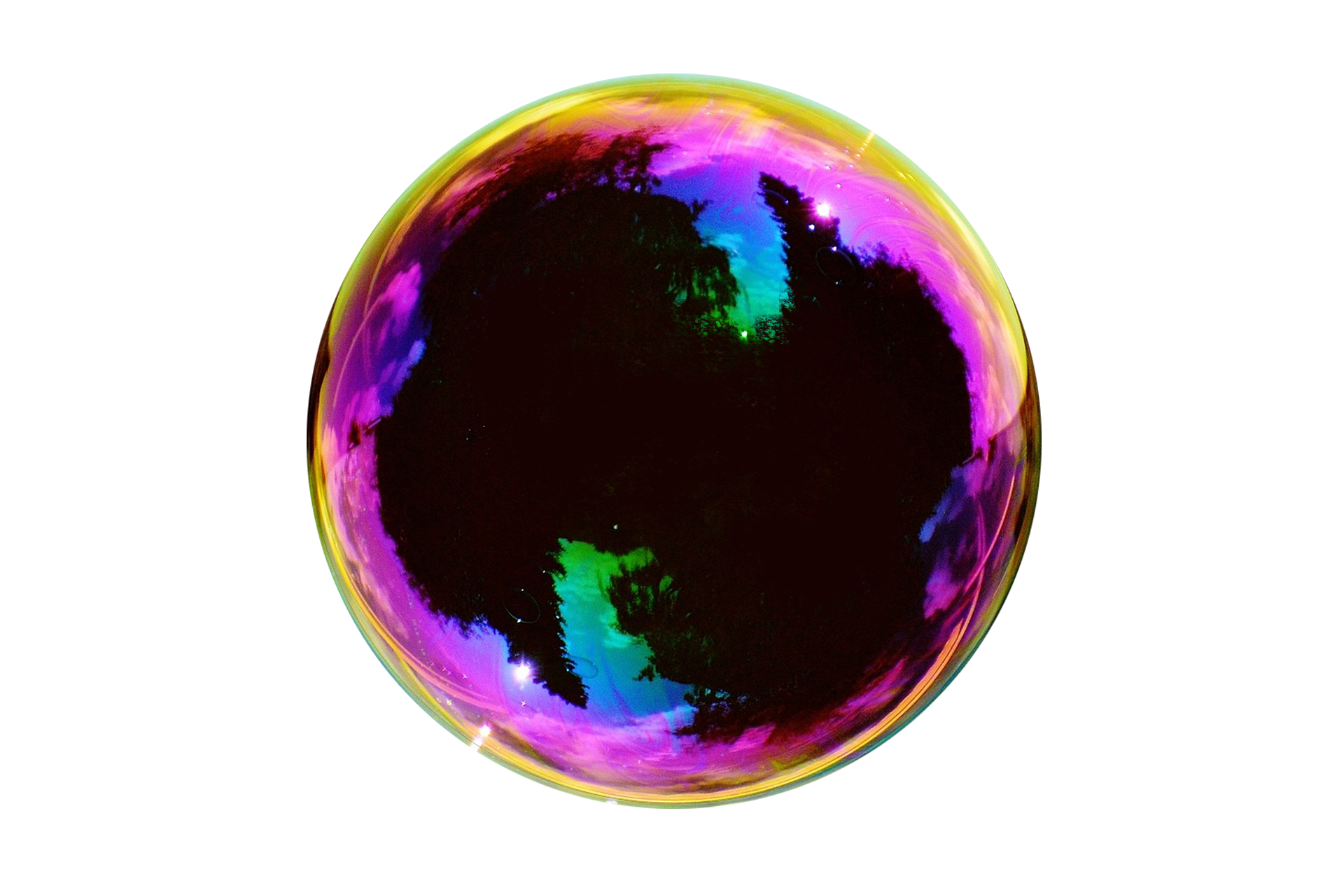 Risk Management
Strategies for Investment
Effective investment strategies in cryptocurrency include dollar-cost averaging, diversifying portfolios, and setting stop-loss orders to mitigate risks. It's crucial to conduct thorough research and stay informed about market conditions.
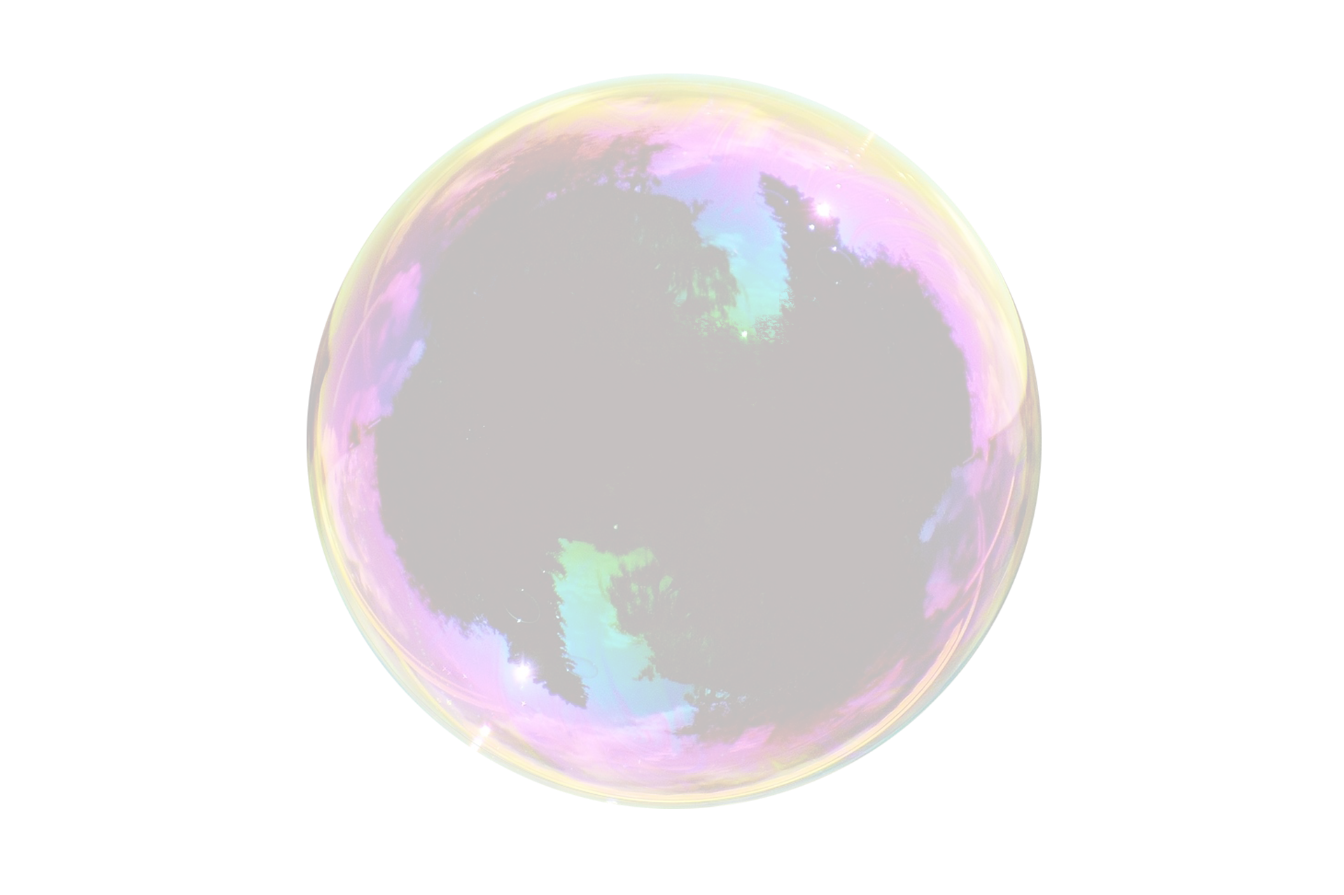 Volatility of the Market
The cryptocurrency market is known for its volatility. Price swings can be extreme, presenting opportunities but also significant risks. Investors should be prepared for rapid market changes and adjust their strategies accordingly.
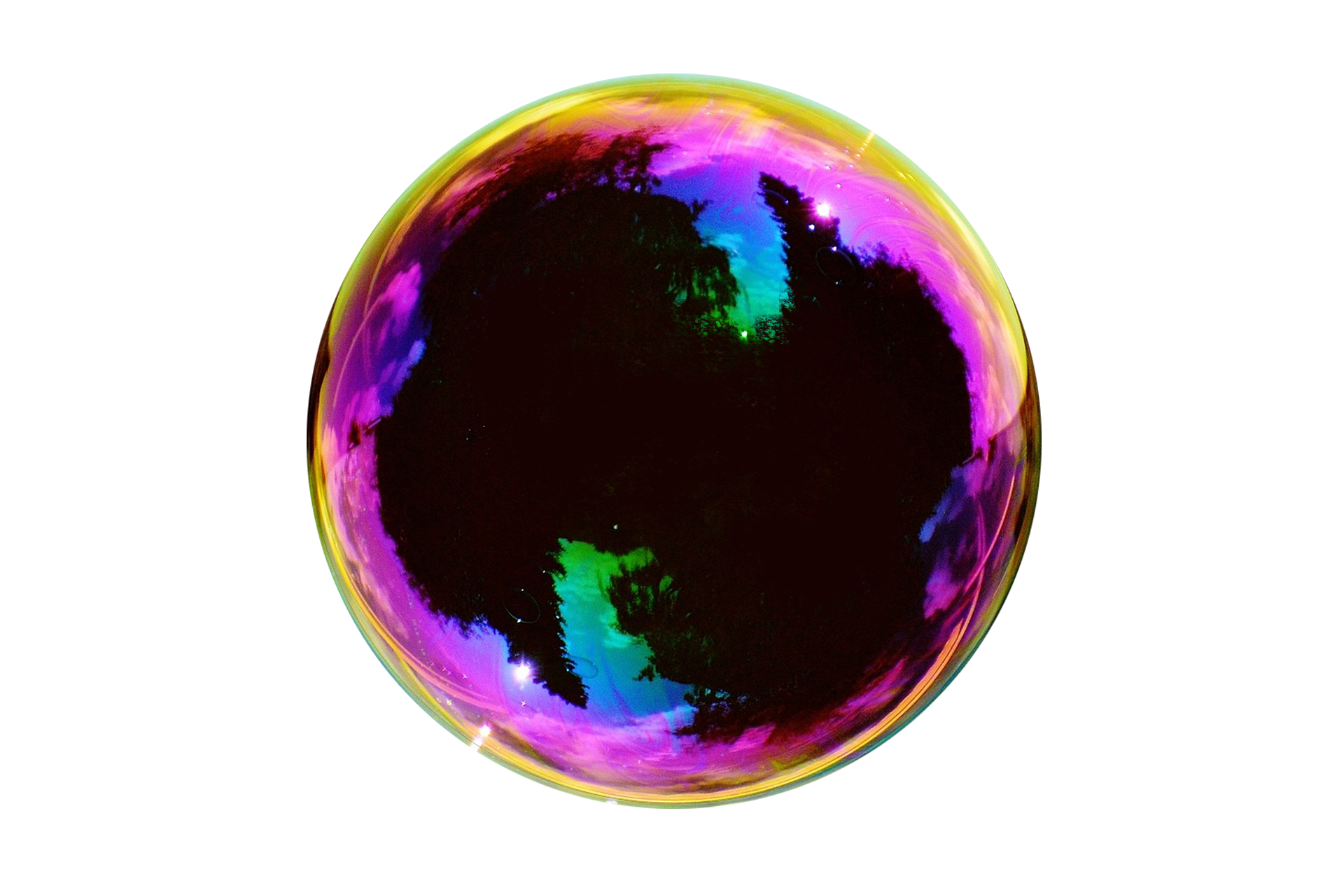 06
Cryptocurrency Exchanges
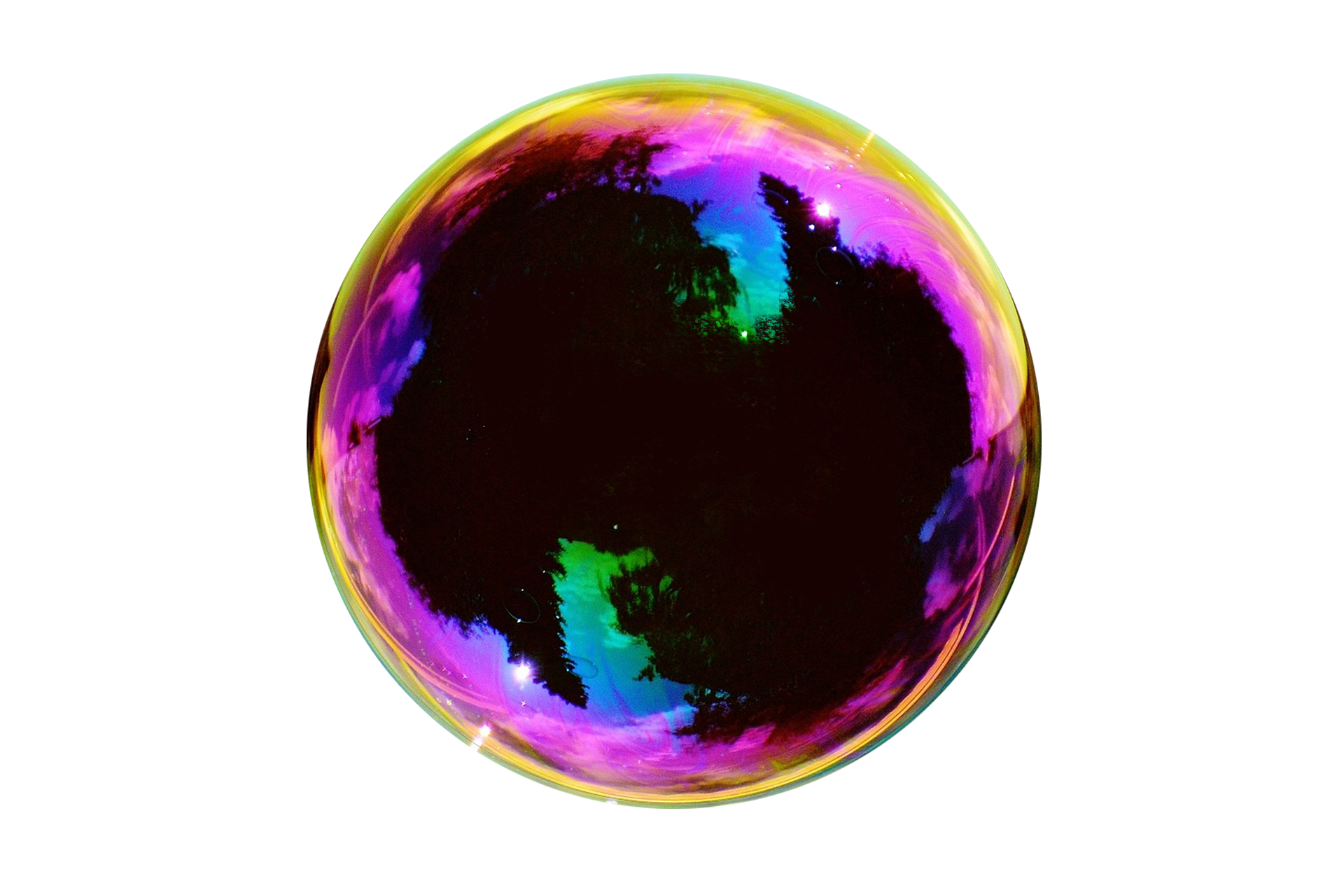 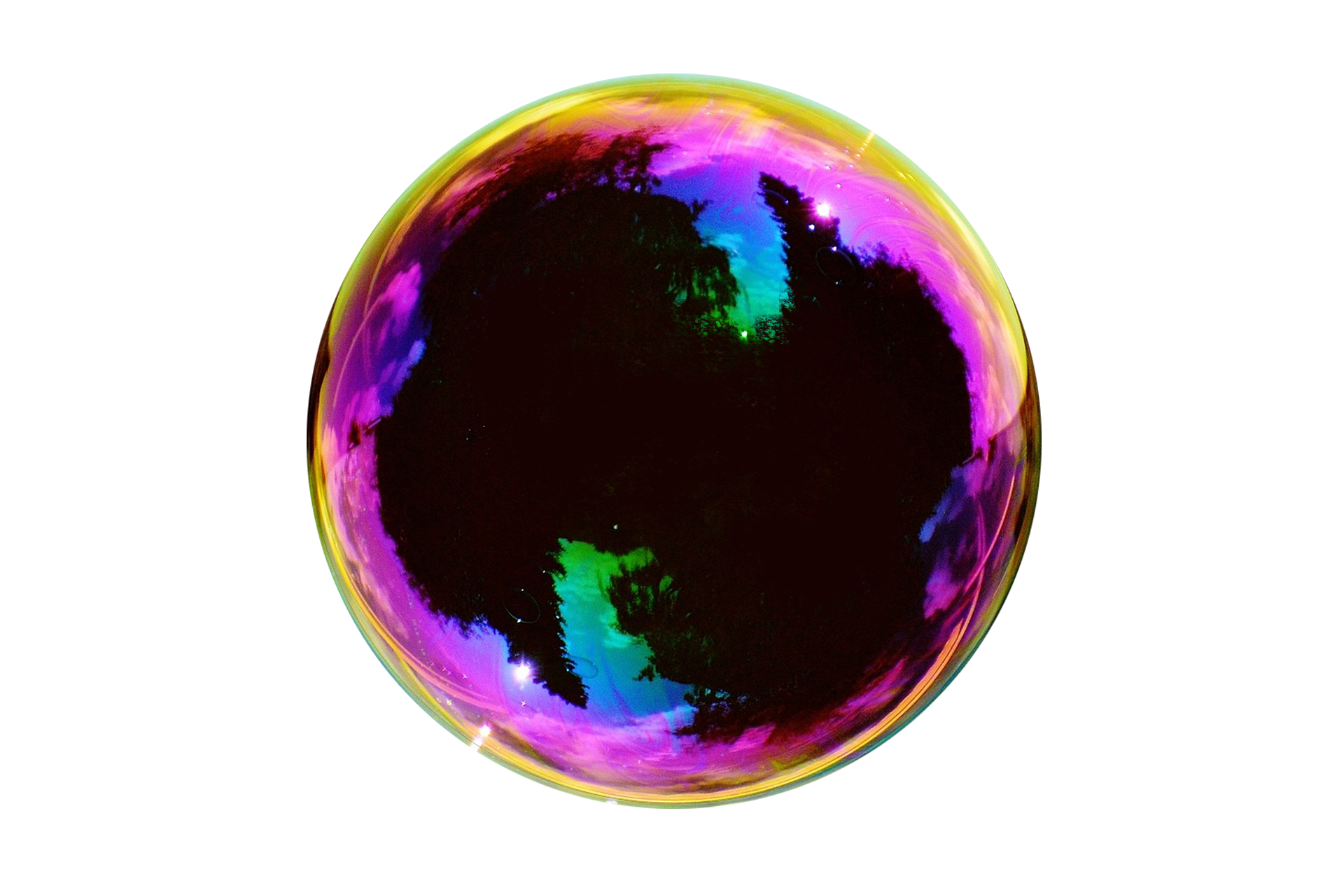 What is a Cryptocurrency Exchange?
Choosing the Right Exchange
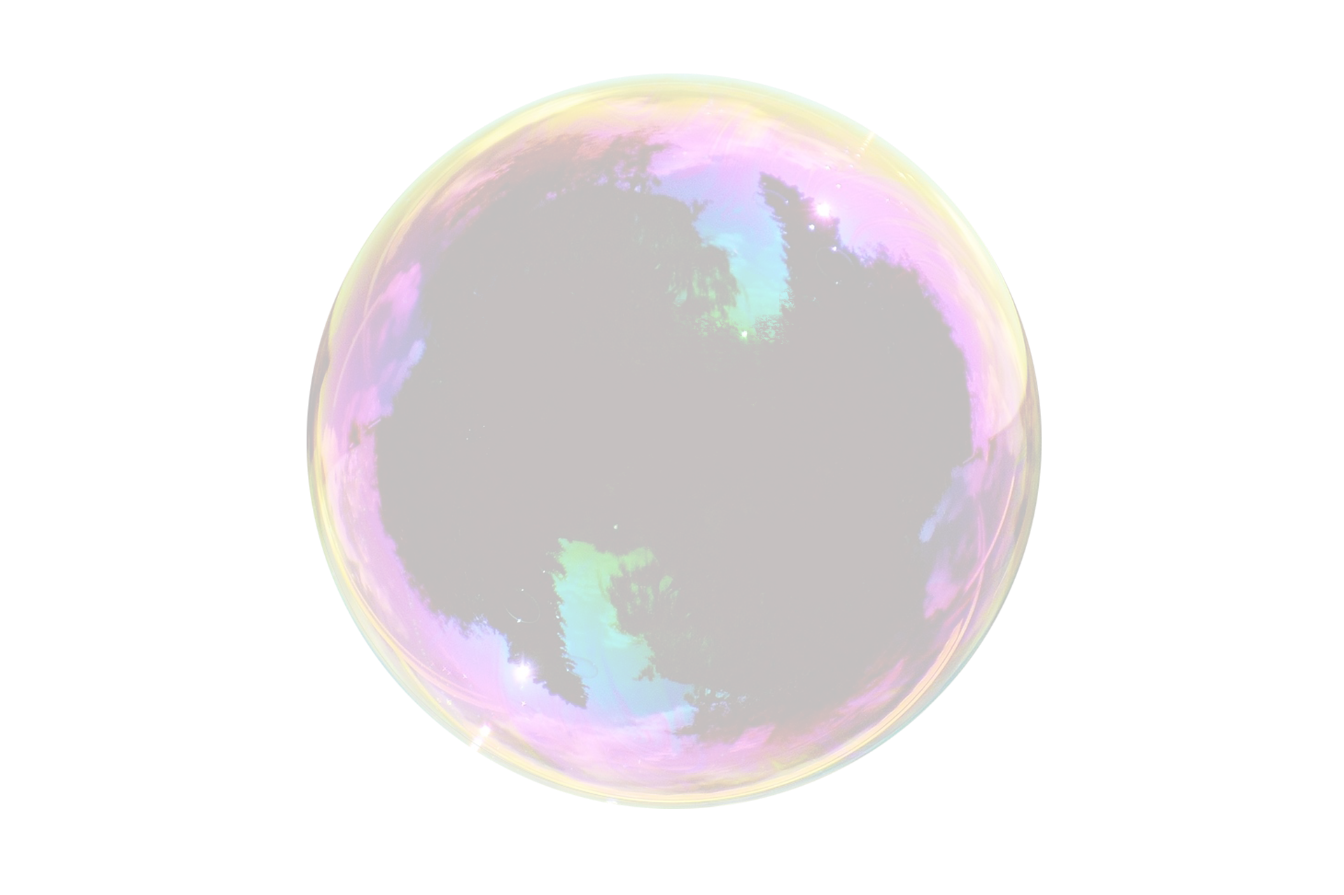 When selecting a cryptocurrency exchange, consider factors such as security measures, fee structures, user experience, and the variety of cryptocurrencies available. It’s essential to choose an exchange that meets your trading needs and preferences.
Types of Exchanges
There are two main types of cryptocurrency exchanges: centralized and decentralized exchanges. Centralized exchanges act as intermediaries for trading, while decentralized exchanges allow peer-to-peer trading without a third party.
Binance Exchange
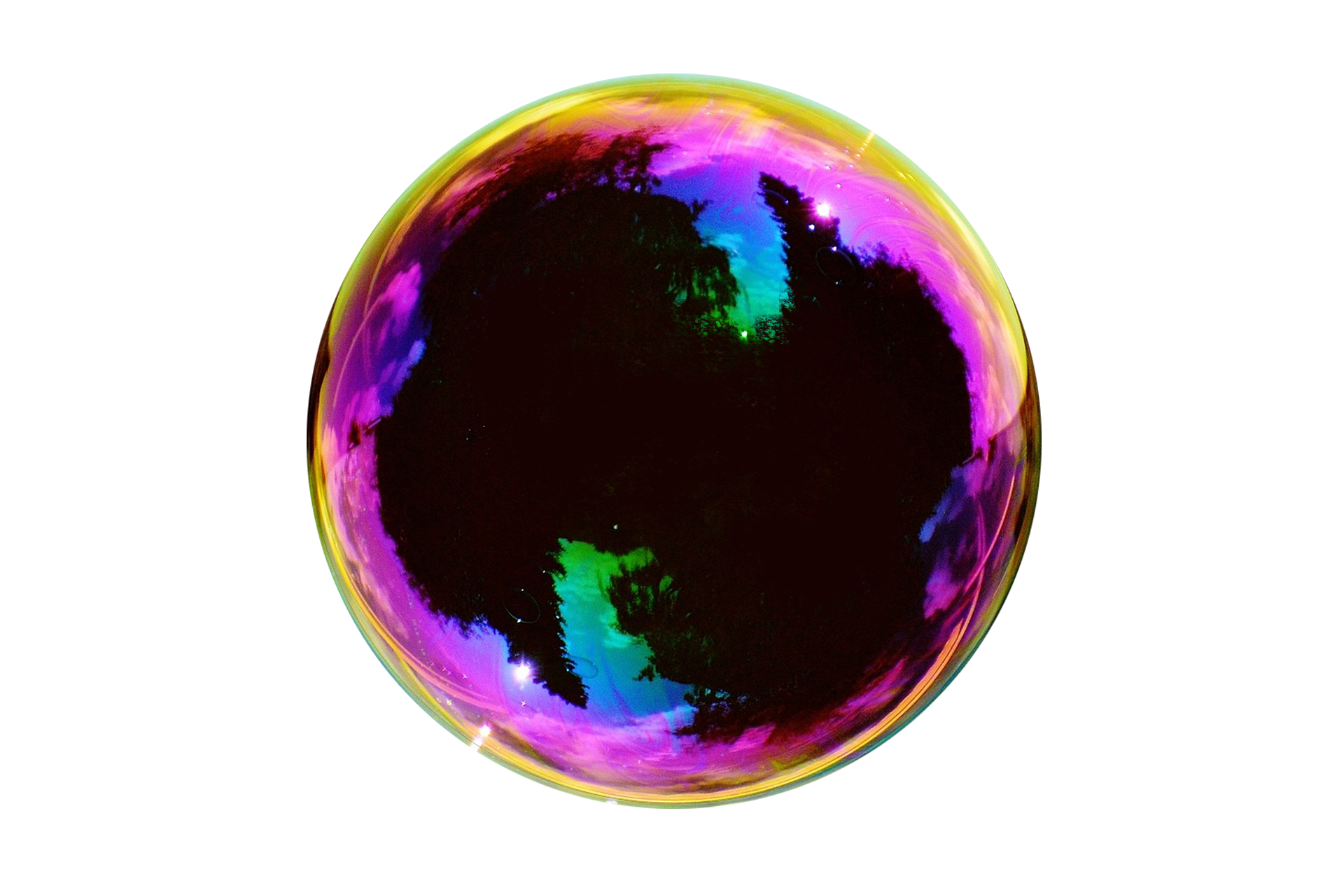 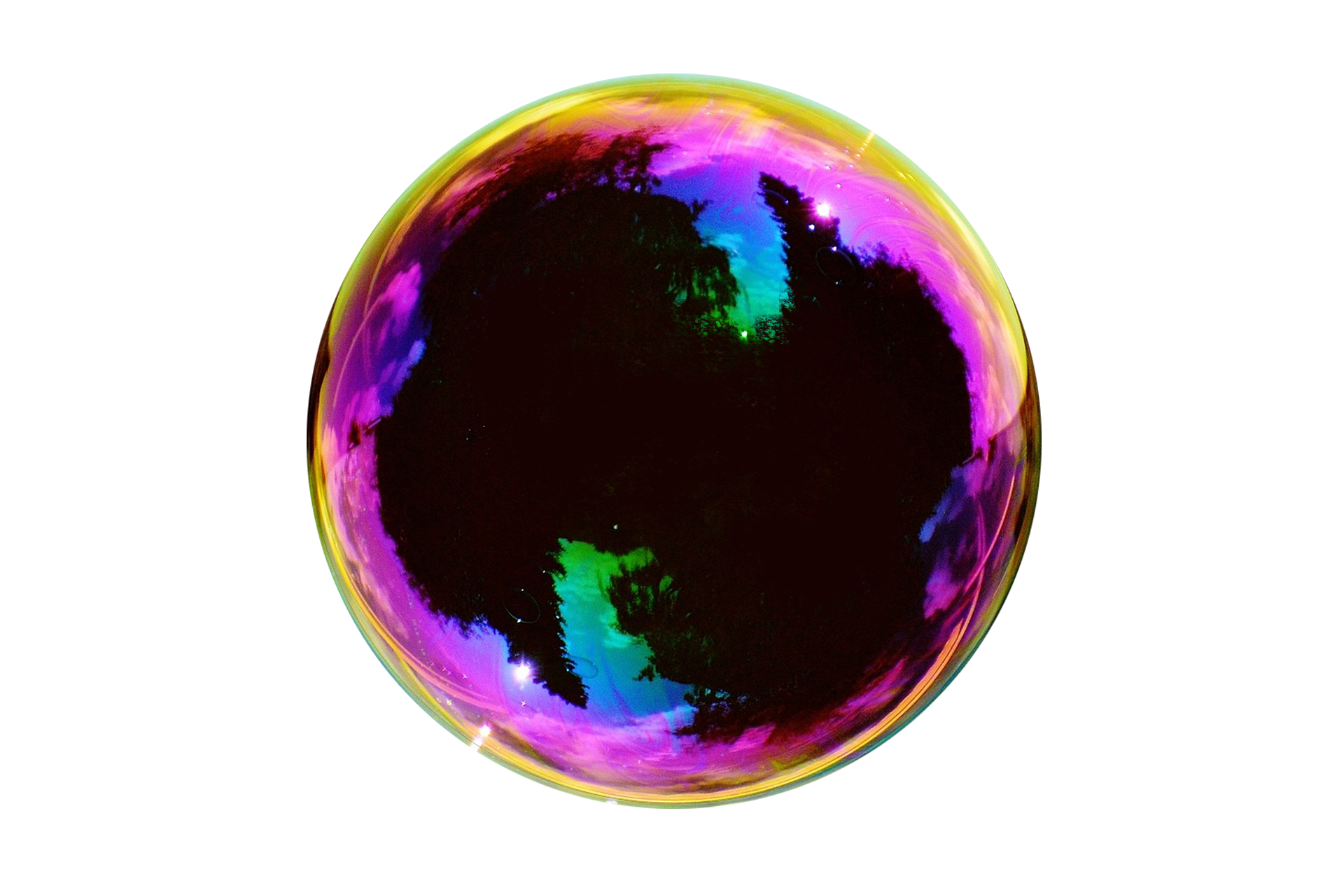 “
“
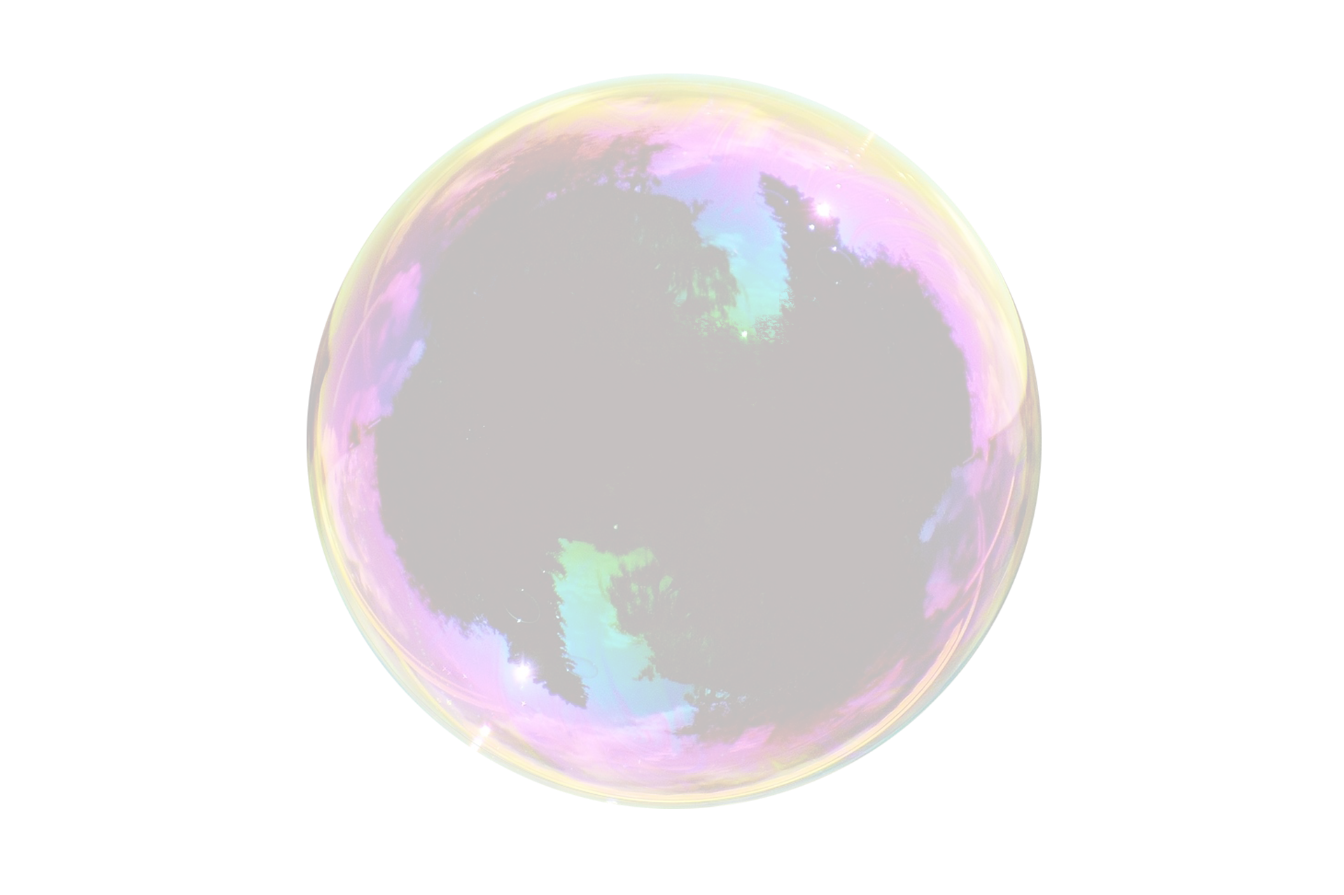 How to Use Binance
Overview and Features
To use Binance, create an account, complete identity verification, and deposit funds. Once your account is funded, you can place buy/sell orders on the platform. Additionally, users can access advanced trading tools for better market analysis.
Binance is one of the largest cryptocurrency exchanges globally, known for its extensive range of cryptocurrencies and trading pairs. It offers features such as spot trading, futures trading, and staking options for users.
“
“
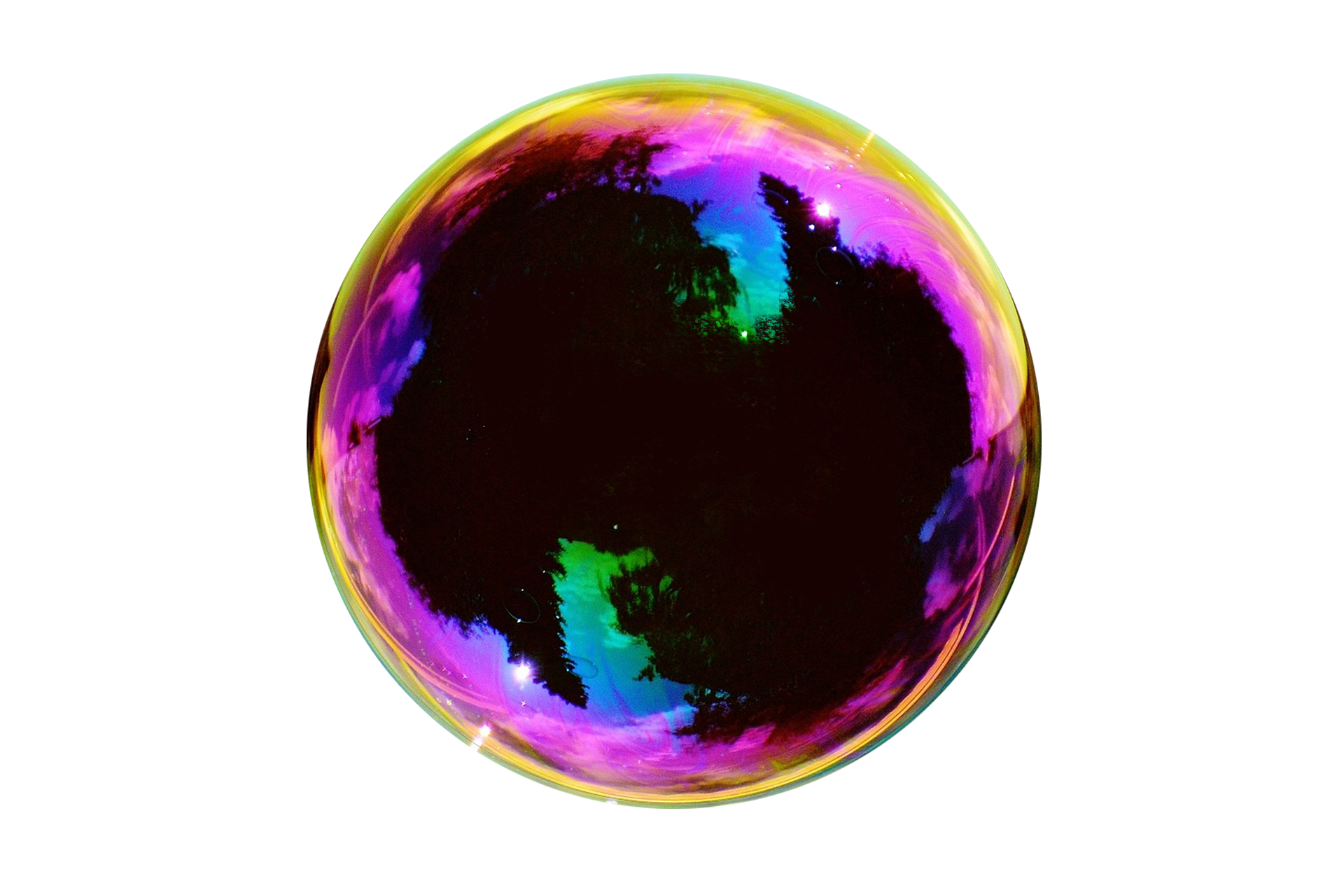 07
Getting Started with Crypto Wallets
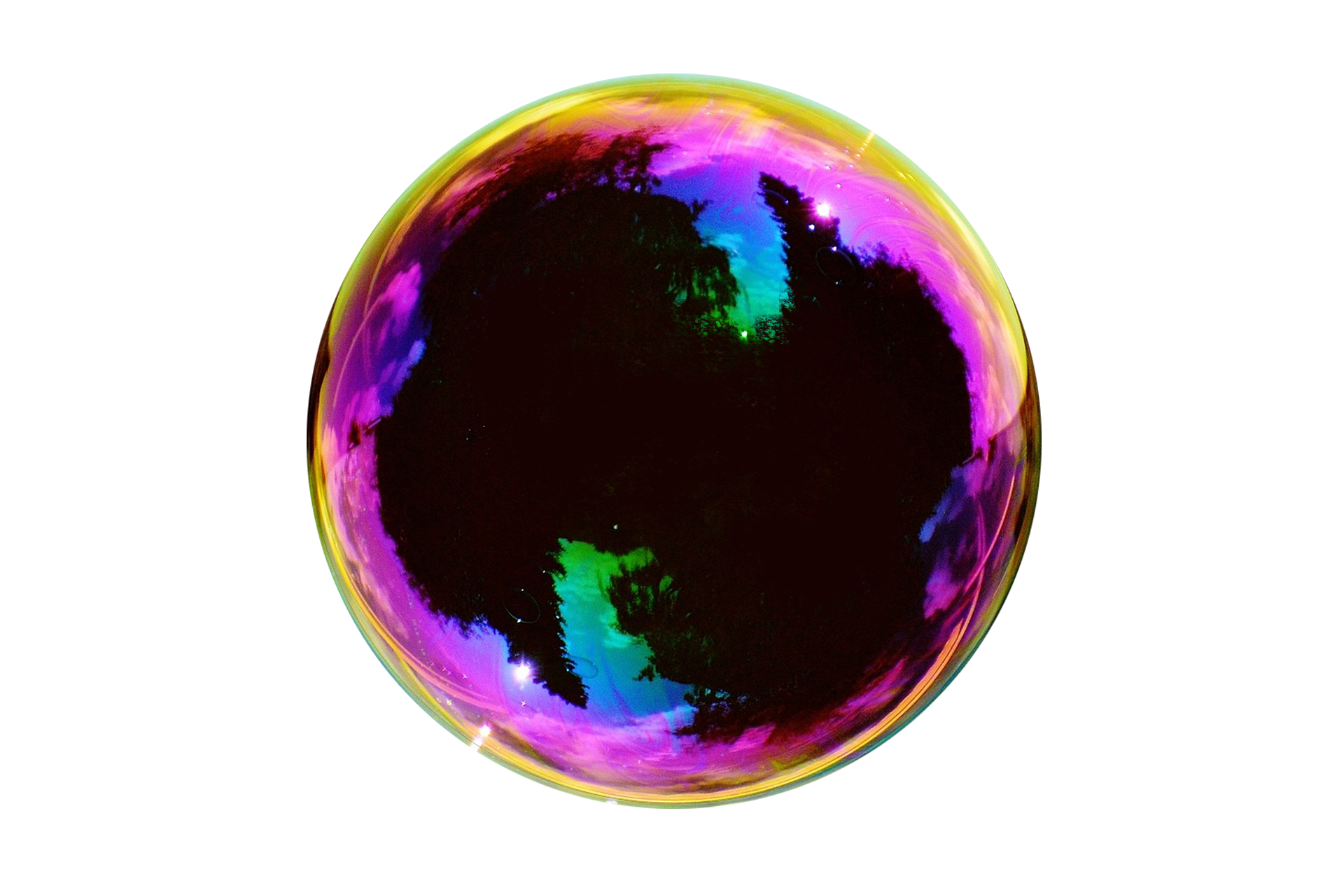 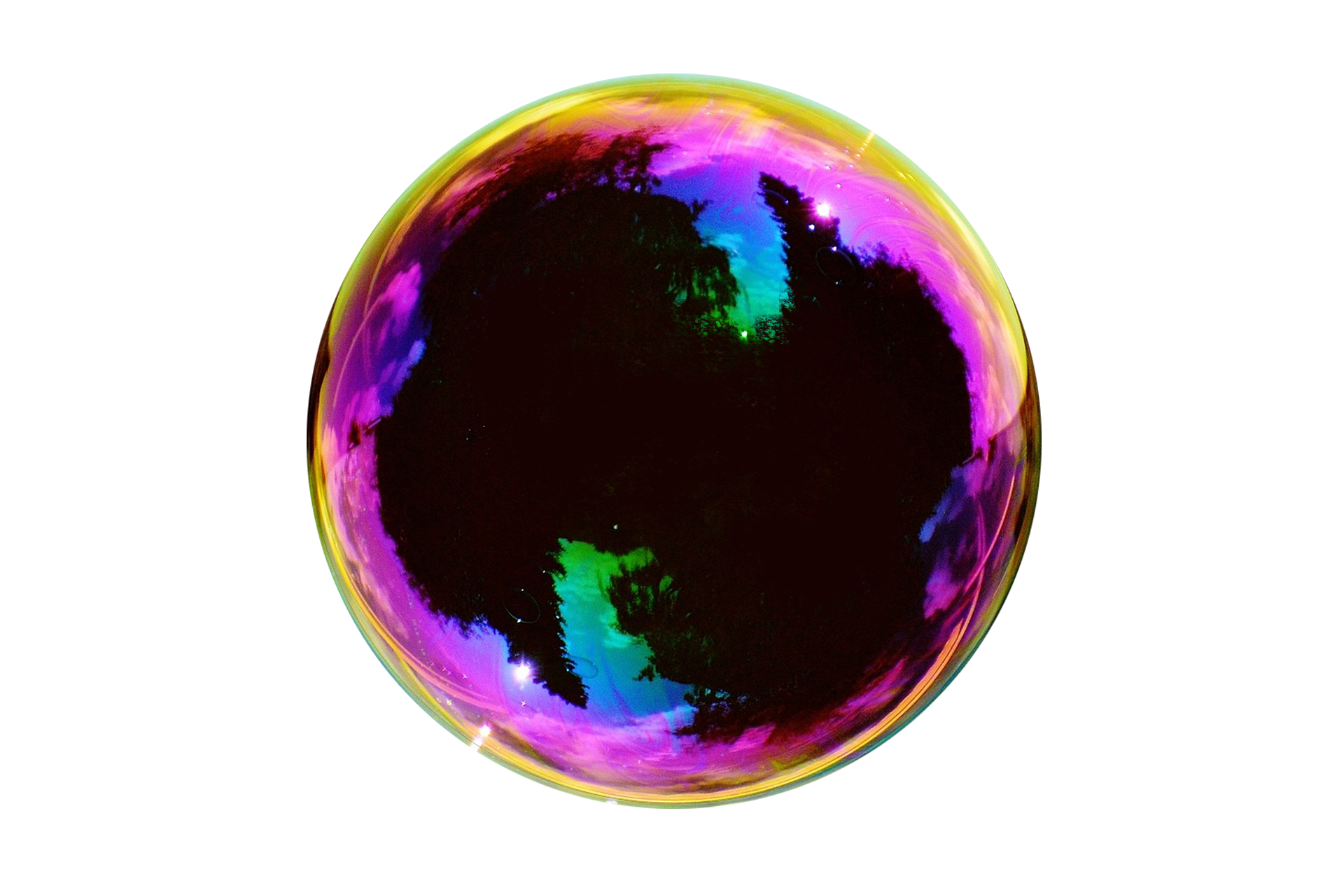 What is a Crypto Wallet?
02
Security Features
01
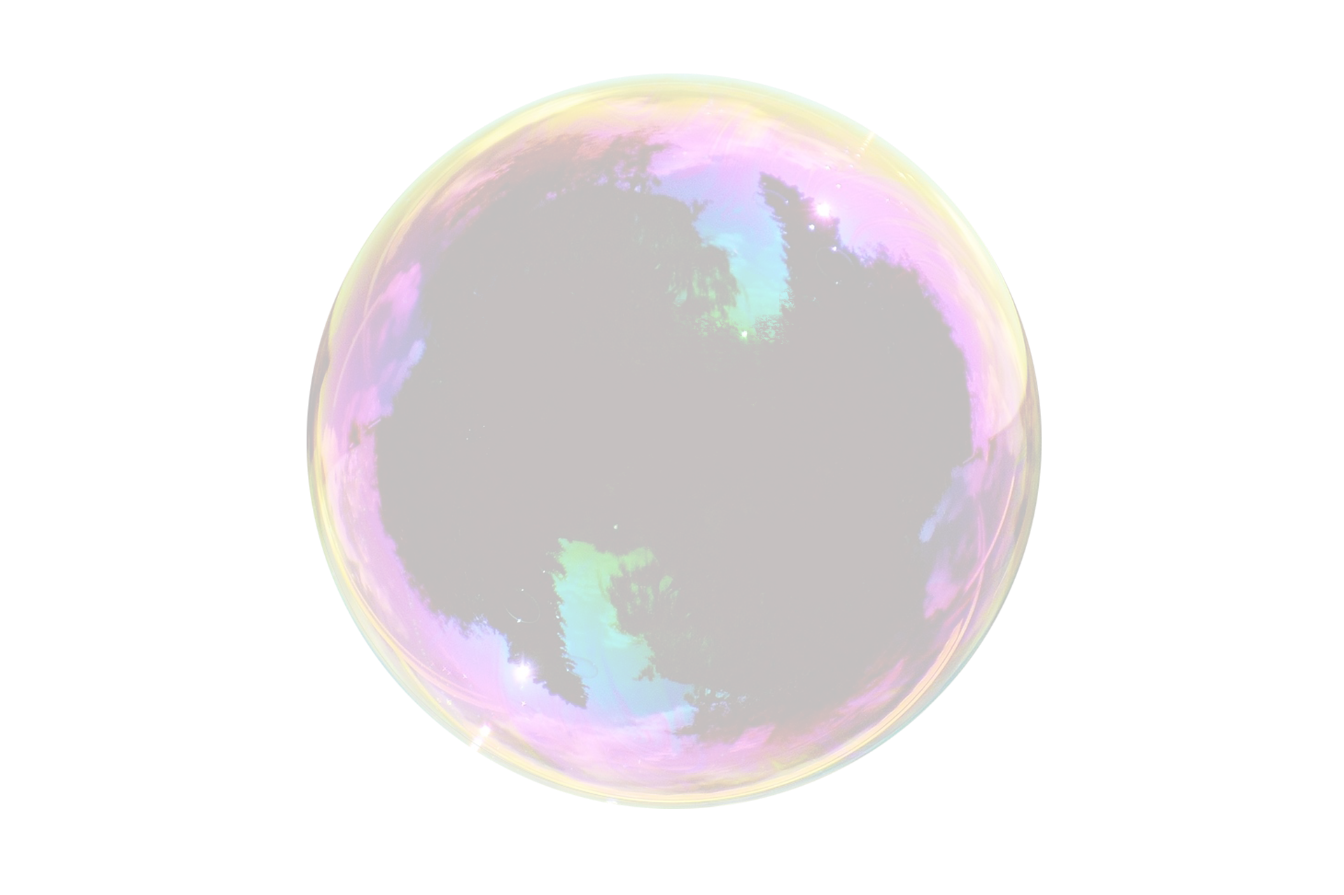 Key security features of crypto wallets include two-factor authentication, encryption, and backup functionalities. Ensuring account security is crucial to protect cryptocurrency investments from unauthorized access.
Types of Wallets
Crypto wallets come in various forms, including hot wallets (online) and cold wallets (offline). Hot wallets are convenient for everyday transactions, while cold wallets are more secure for long-term storage.
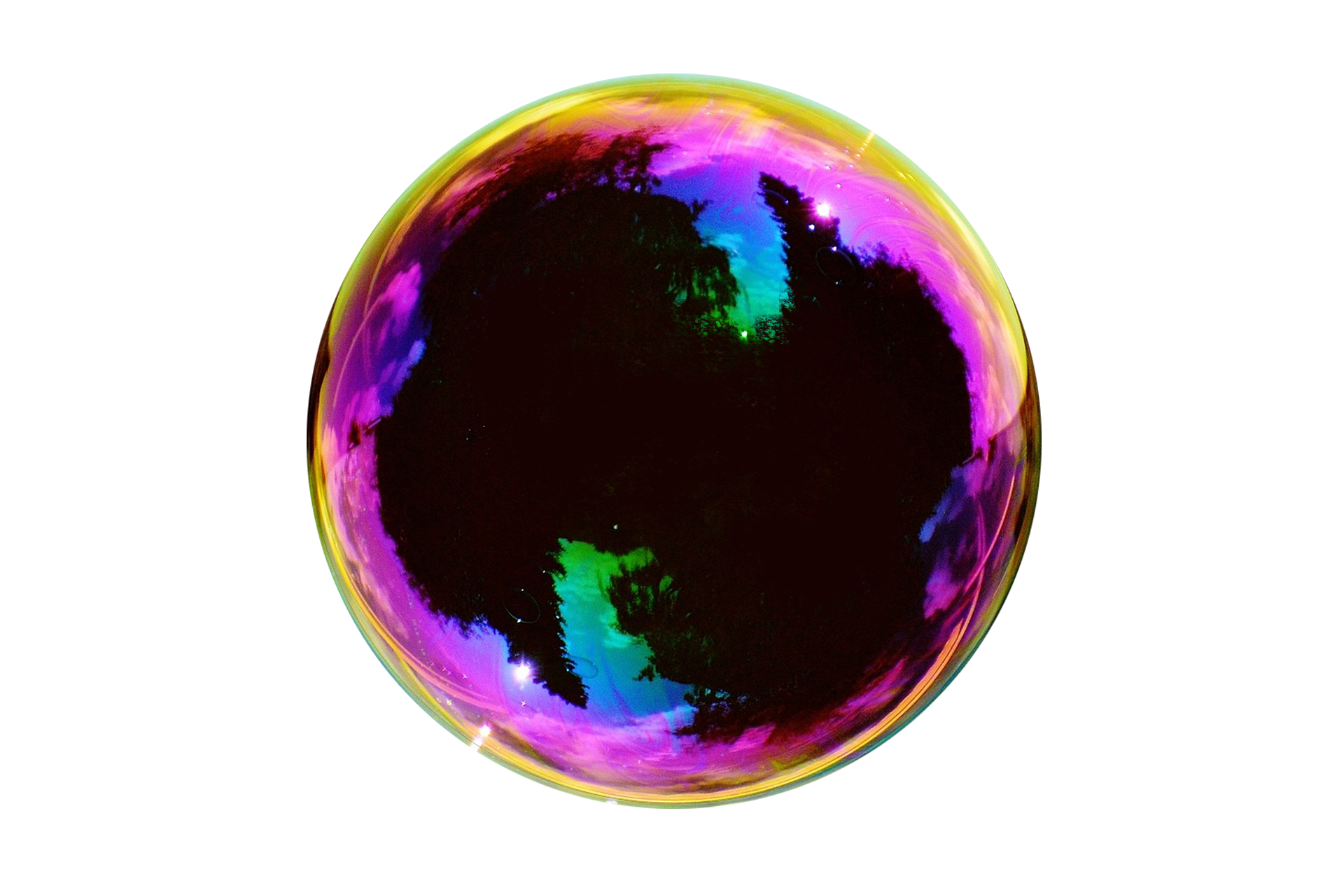 Setting Up a Wallet
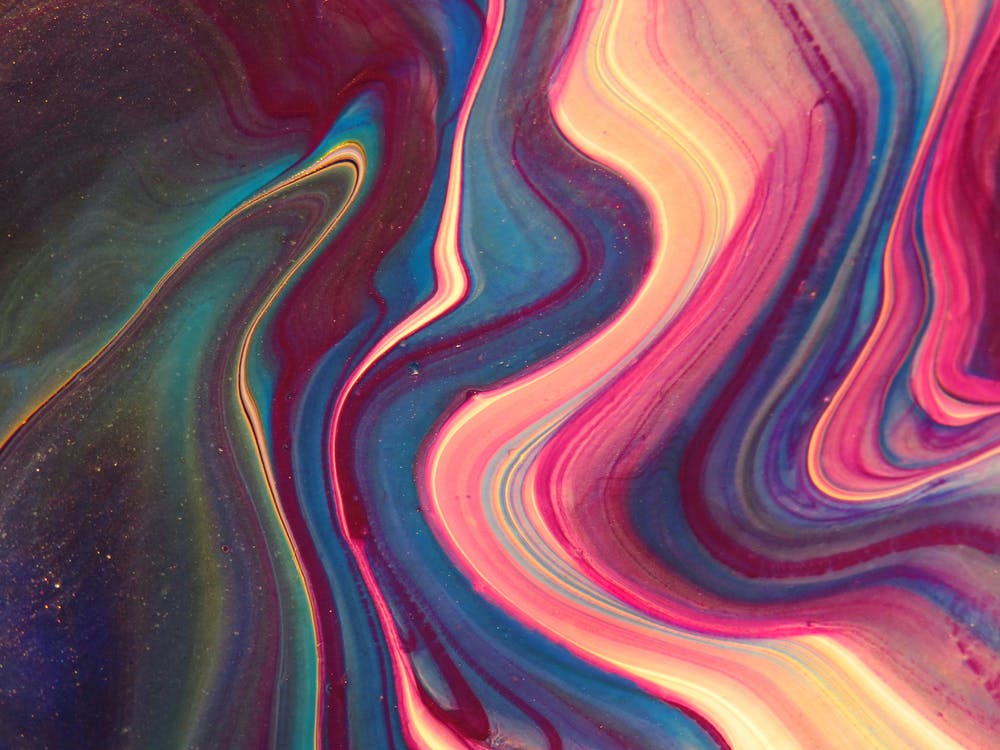 Step-by-Step Guide
To set up a crypto wallet, choose a wallet provider, download the app or software, create an account, and securely store your recovery phrase. Follow the prompts to ensure your wallet is properly configured for security.
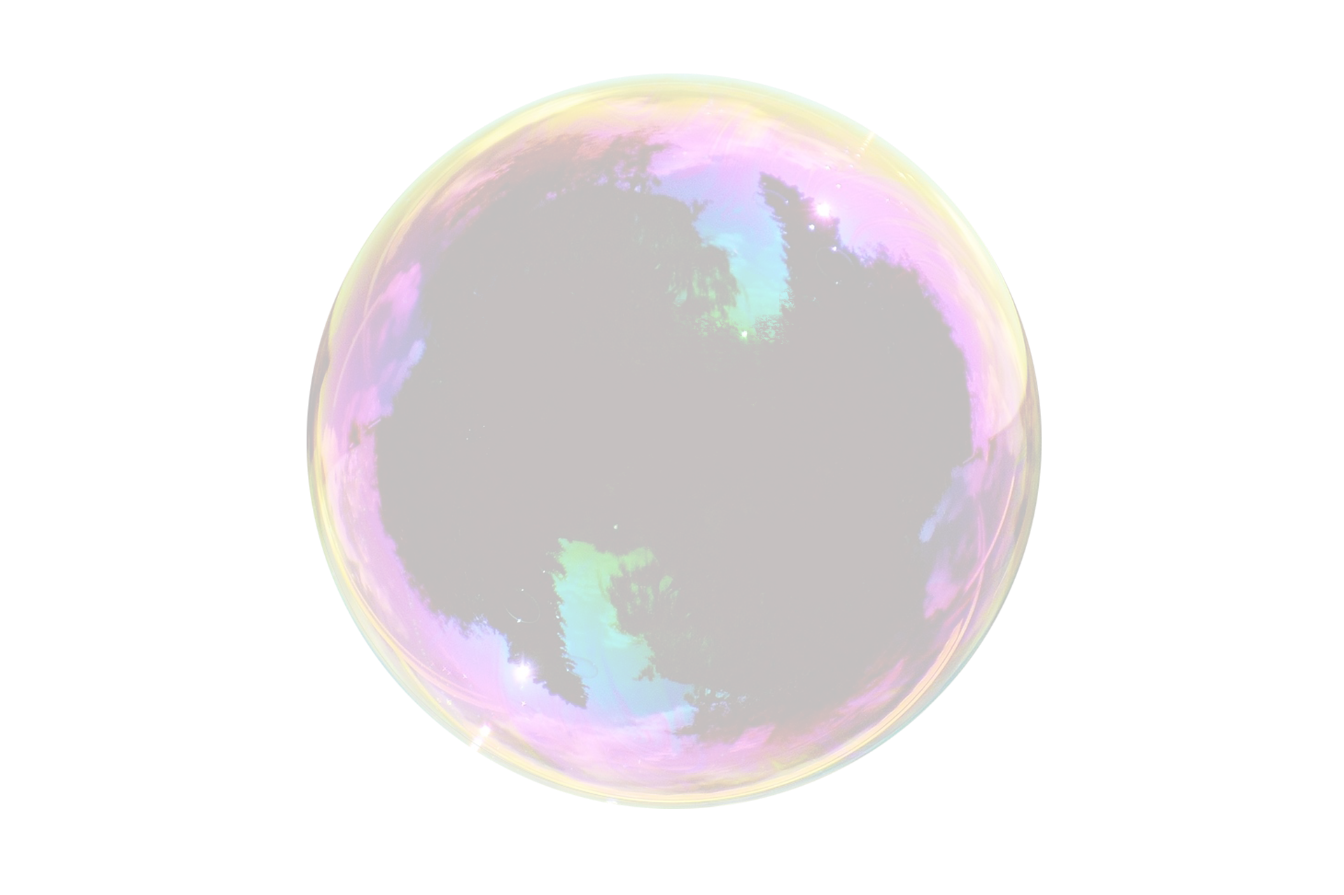 Common Mistakes to Avoid
Common mistakes include neglecting security measures, failing to back up wallets, or using weak passwords. It's vital to stay knowledgeable about wallet operations to avoid losing access to your funds.
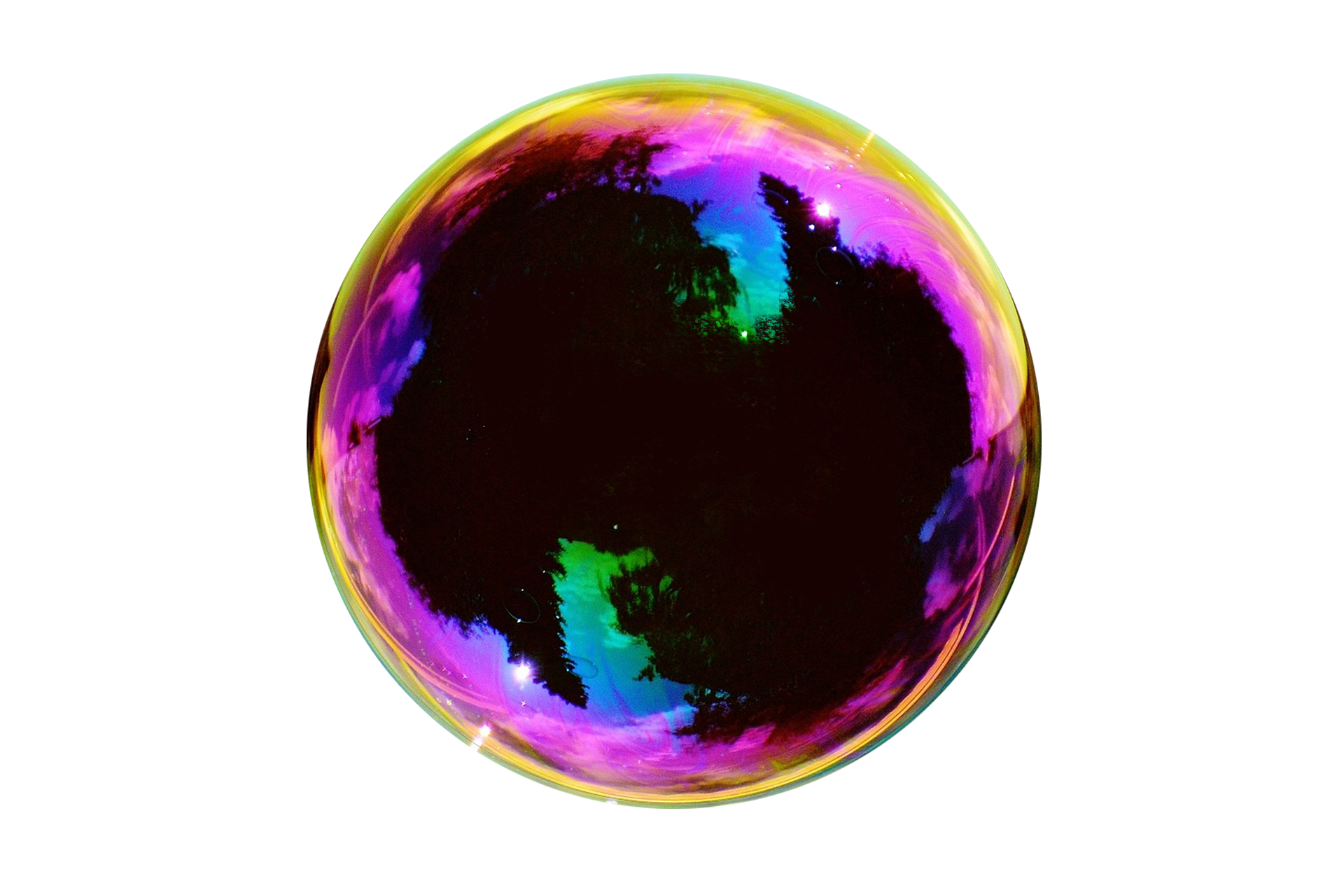 08
Future of Cryptocurrency
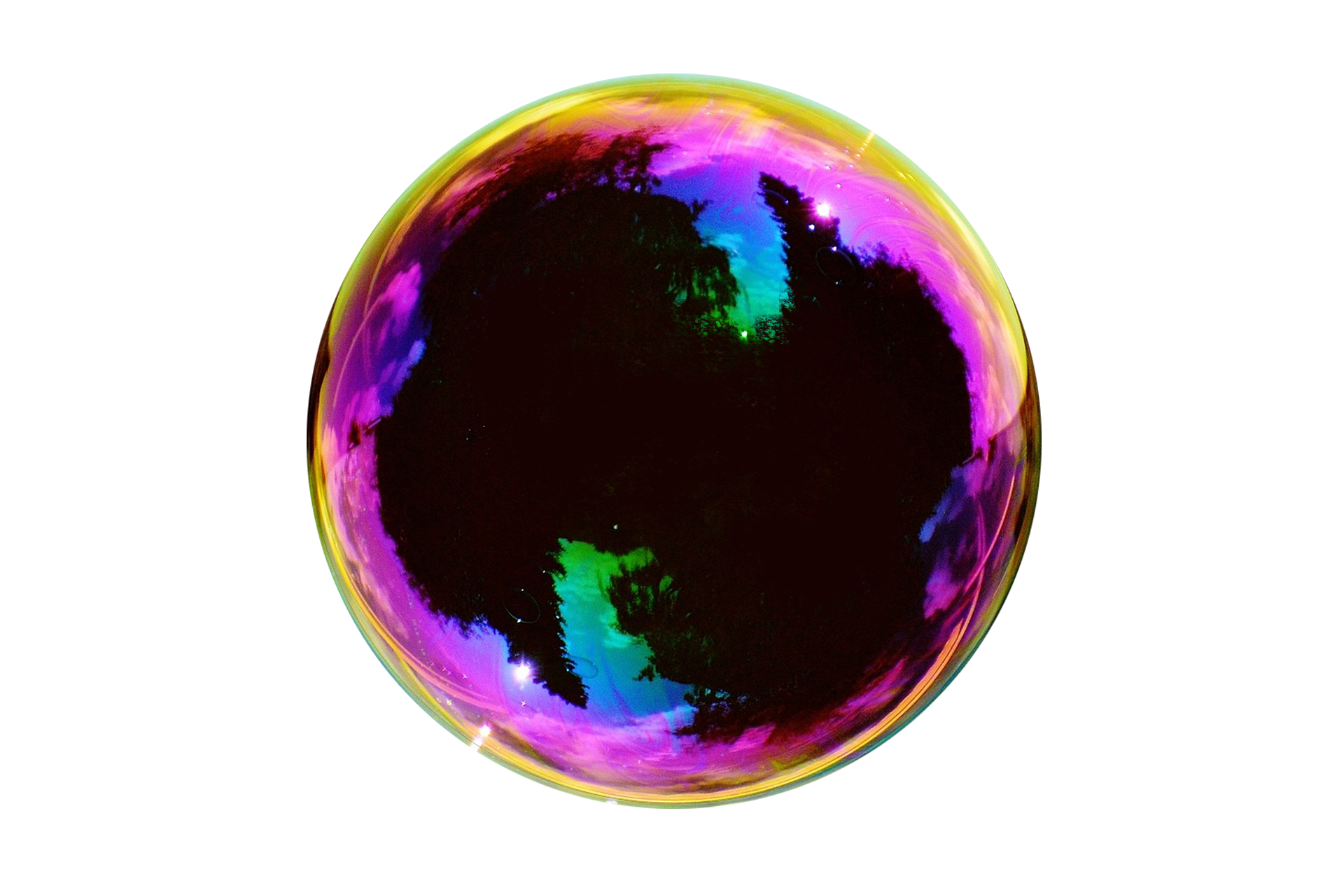 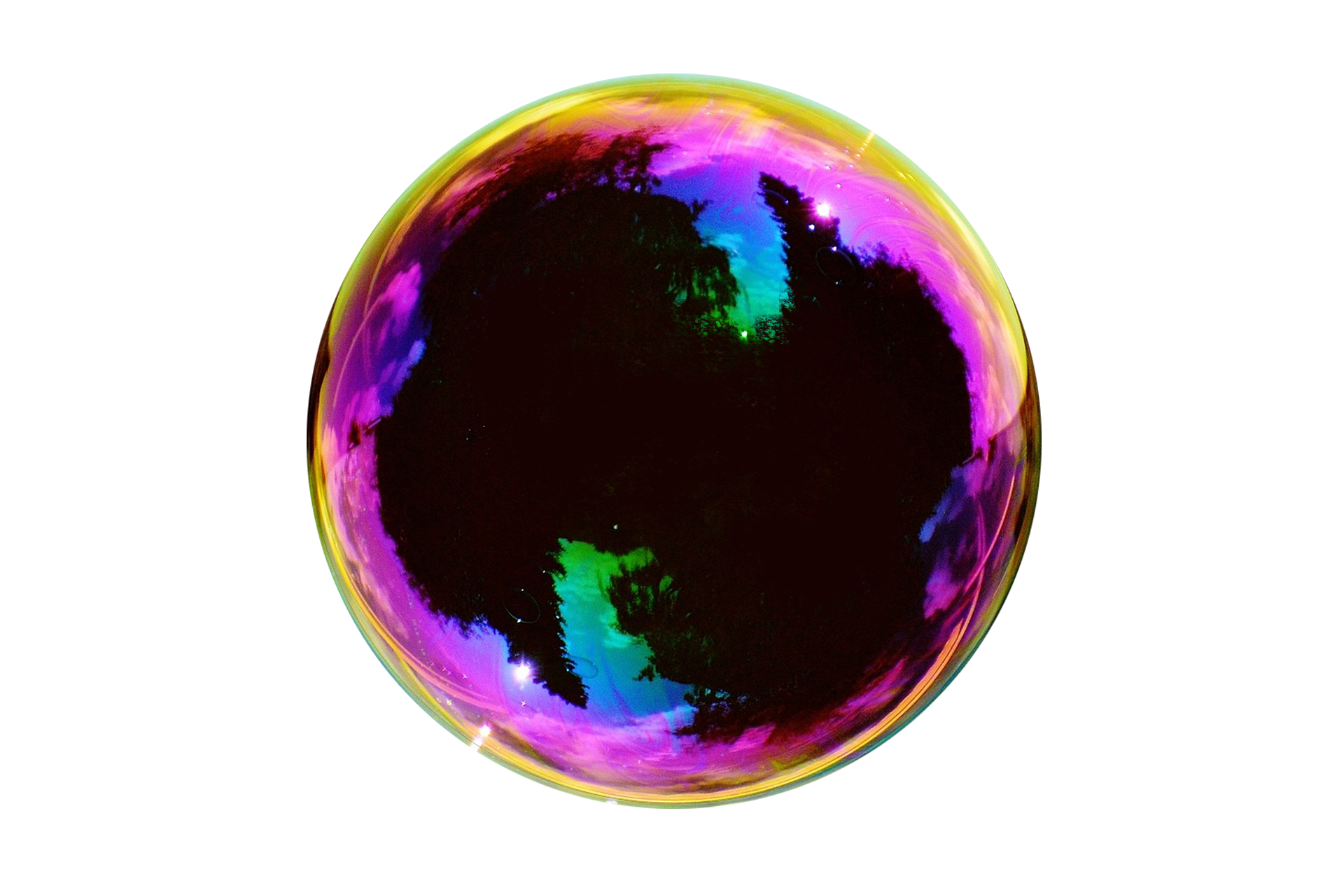 Emerging Trends
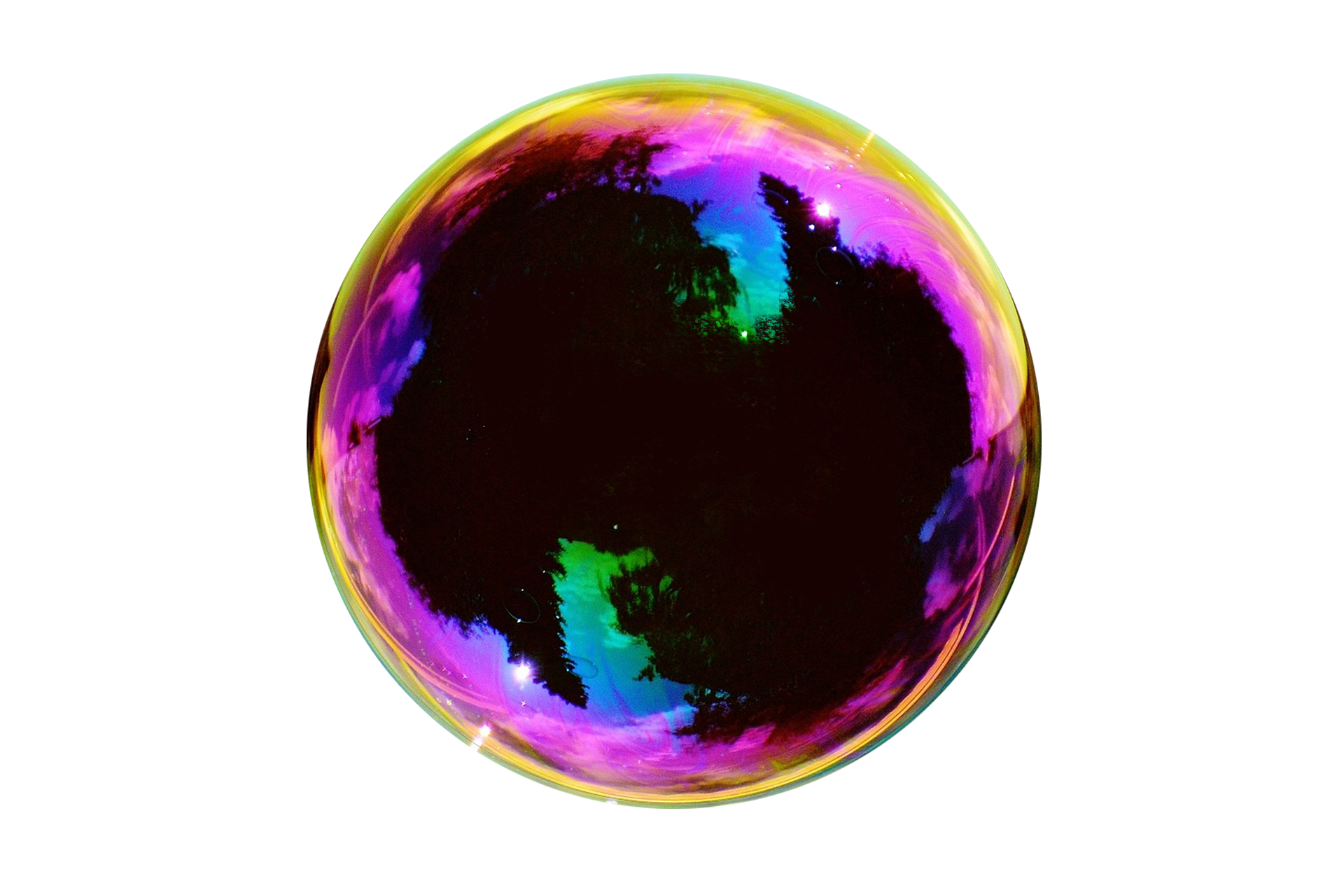 NFTs (Non-Fungible Tokens)
NFTs are unique digital assets verified using blockchain technology. They have gained popularity in digital art, gaming, and collectibles, allowing creators to monetize their work and enabling ownership of digital assets.
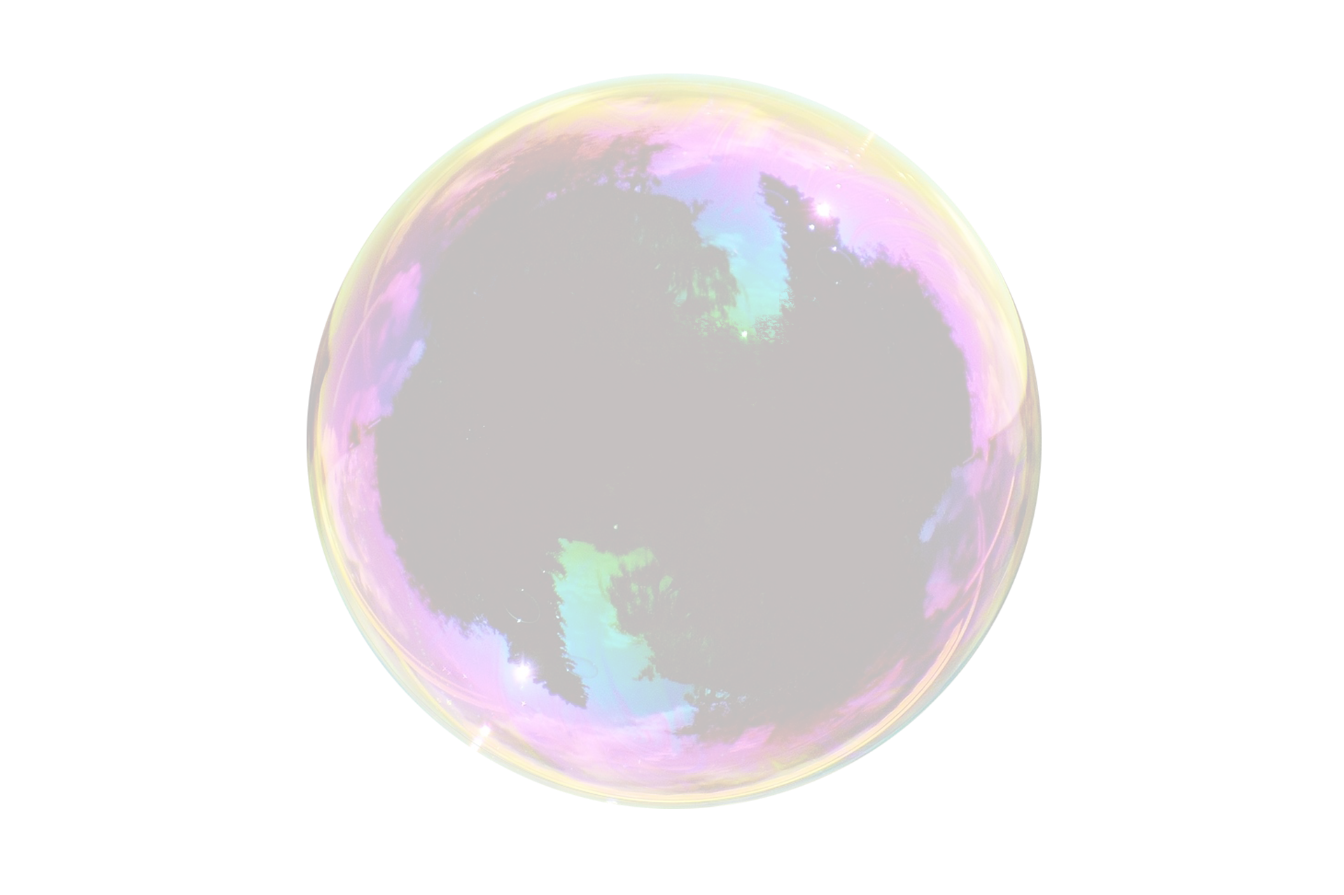 Frequently, your initial font choice is taken out of your awesome hands also we are companies
DeFi (Decentralized Finance)
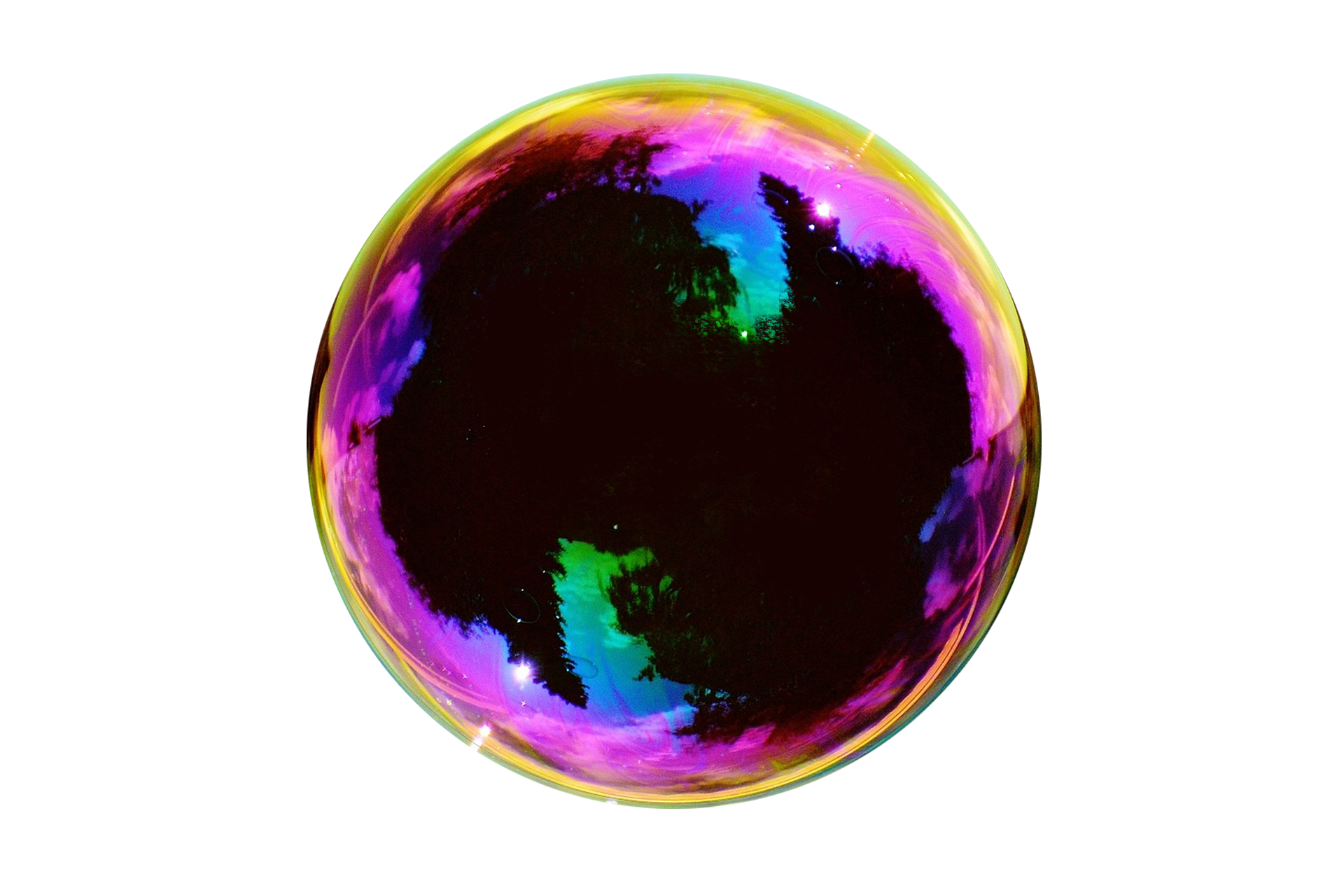 DeFi represents a new wave of financial services built on blockchain technology, offering decentralized alternatives to traditional financial systems. It facilitates lending, borrowing, and trading without intermediaries, revolutionizing access to finance.
Frequently, your initial font choice is taken out of your awesome hands also we are companies
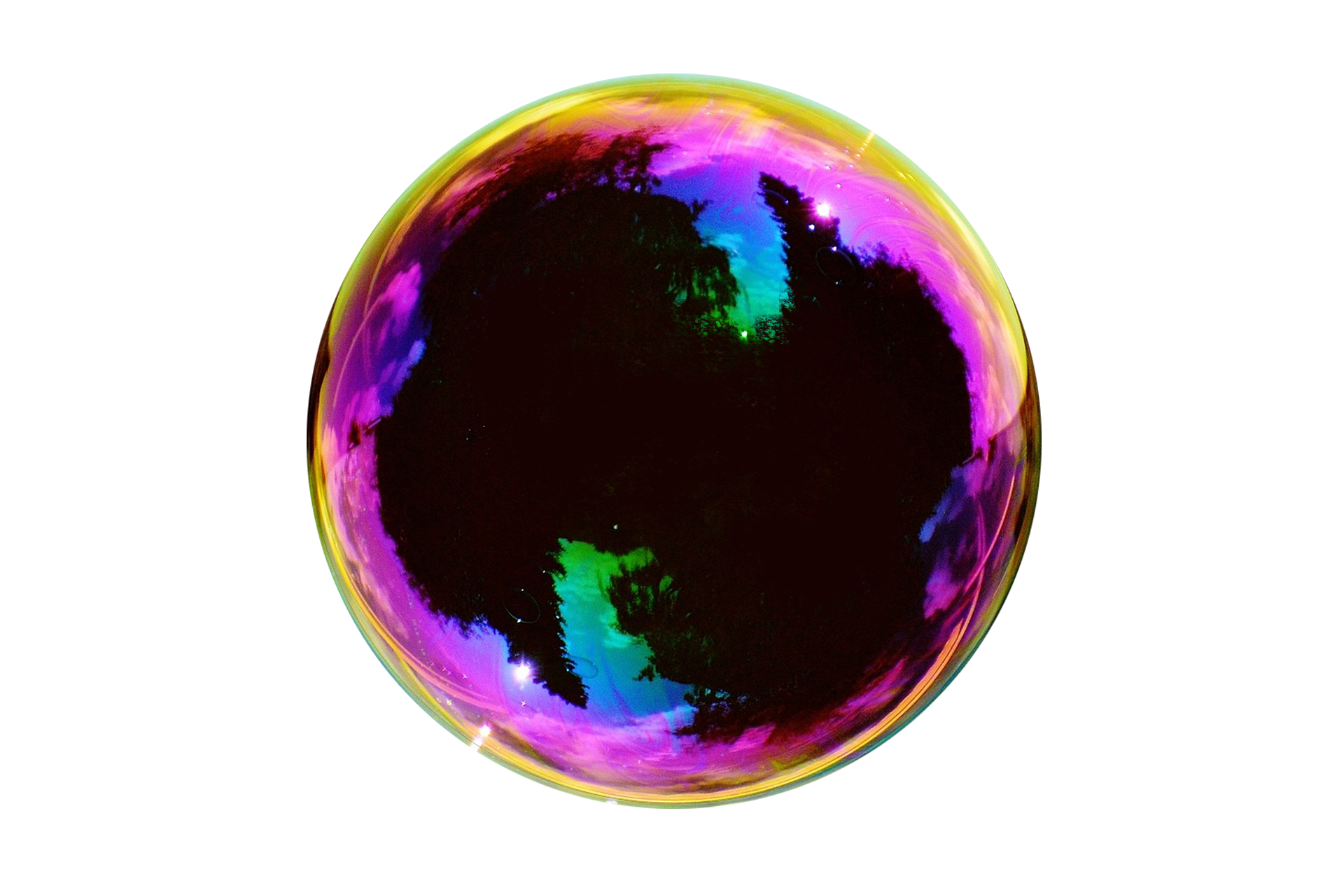 Challenges Ahead
Public Adoption
Achieving widespread public adoption of cryptocurrencies remains a challenge. Factors such as user education, ease of use, and addressing security concerns play critical roles in driving broader acceptance of digital currencies.
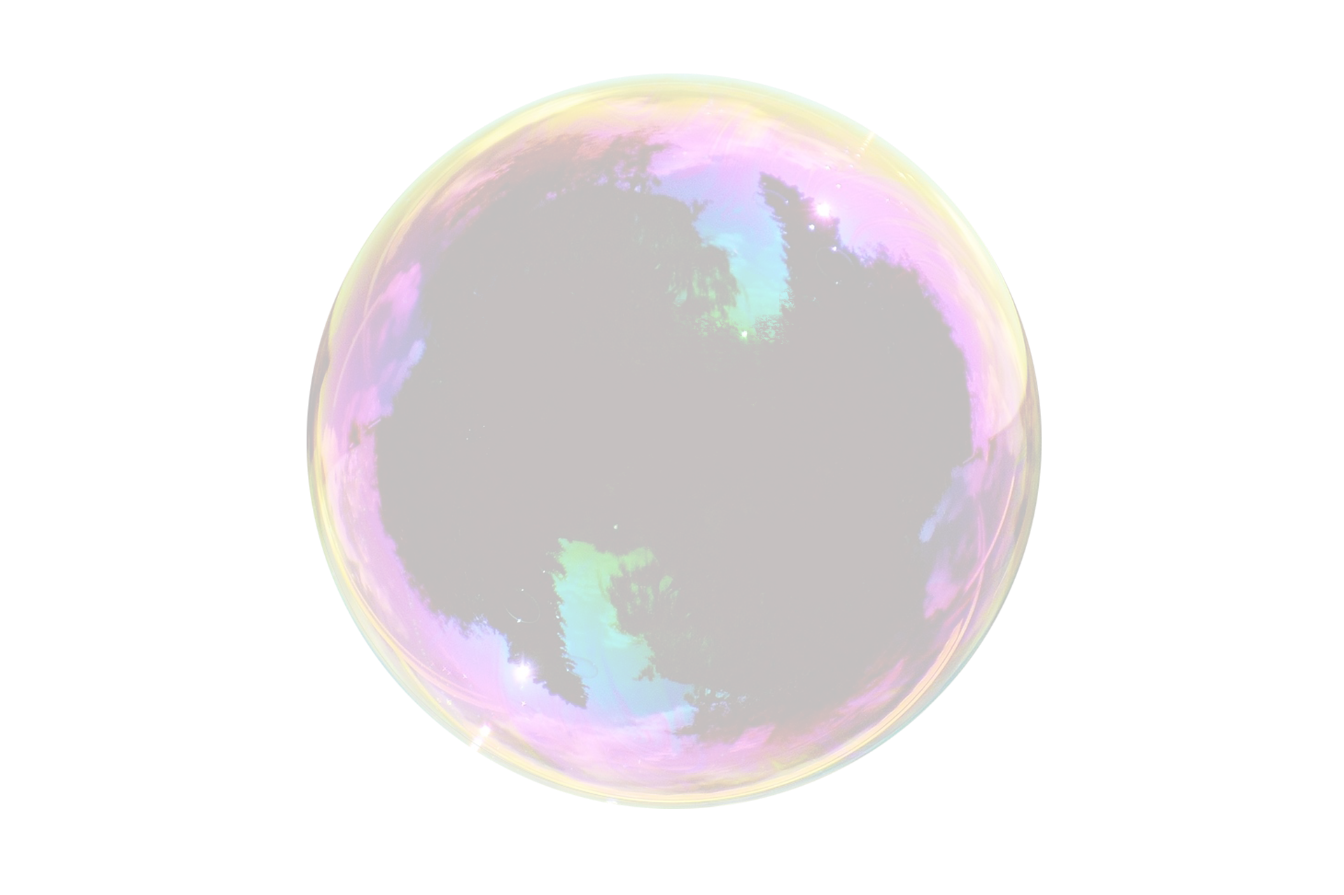 Regulation Issues
Cryptocurrencies face various regulatory challenges as governments and institutions attempt to establish frameworks for their use. Regulation could impact market dynamics, requiring ongoing adaptation by investors and developers.
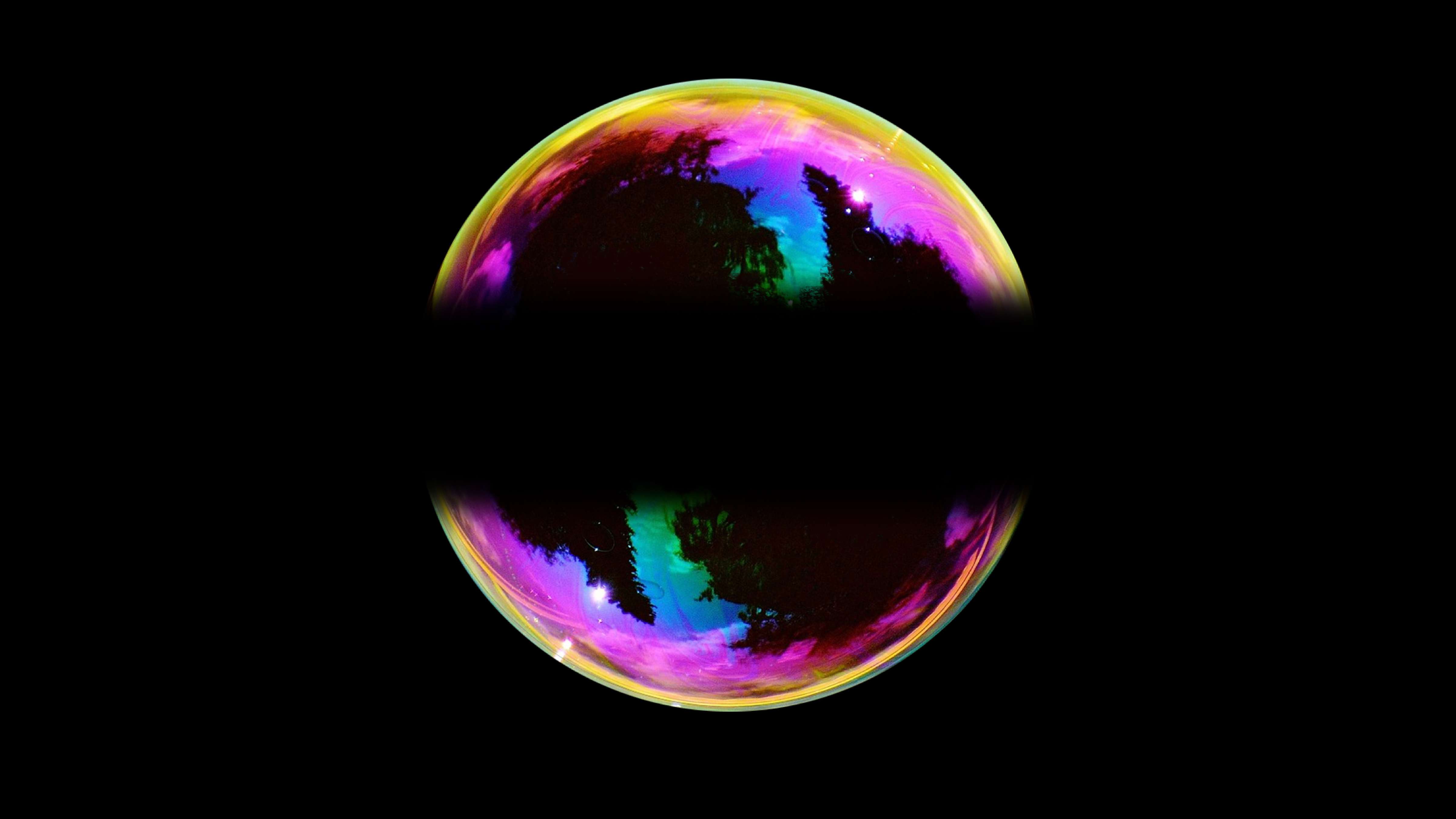 THANK YOU FOR LISTENING
汇报人